Drupal for school
https://reurl.cc/bReOqM
D4S 專案小組 李忠憲
測試與開發環境
硬體需求： 64位元 筆電或桌機
軟體需求：docker desktop                   （跨平台，僅支援 64 位元作業系統）
單機運作環境
硬體需求： 64位元 CPU
軟體需求： 
64 位元 Linux
docker engine
docker compose
私有雲運作環境
多節點
迷你雲：manager x1 & worker x2↑
企業雲：manager x3 & worker x5↑ 
硬體需求： 64位元 CPUx2↑ RAM 8GB↑
軟體需求： 64 位元 Linux（推薦 debain 或 ubuntu）編排架構（Orchestration）：
Swarm: docker engine、docker compose（迷你雲）
k3s: k3s installer（迷你雲）
k8s: apt-get install kubeadm kubectl kubelet（企業雲）
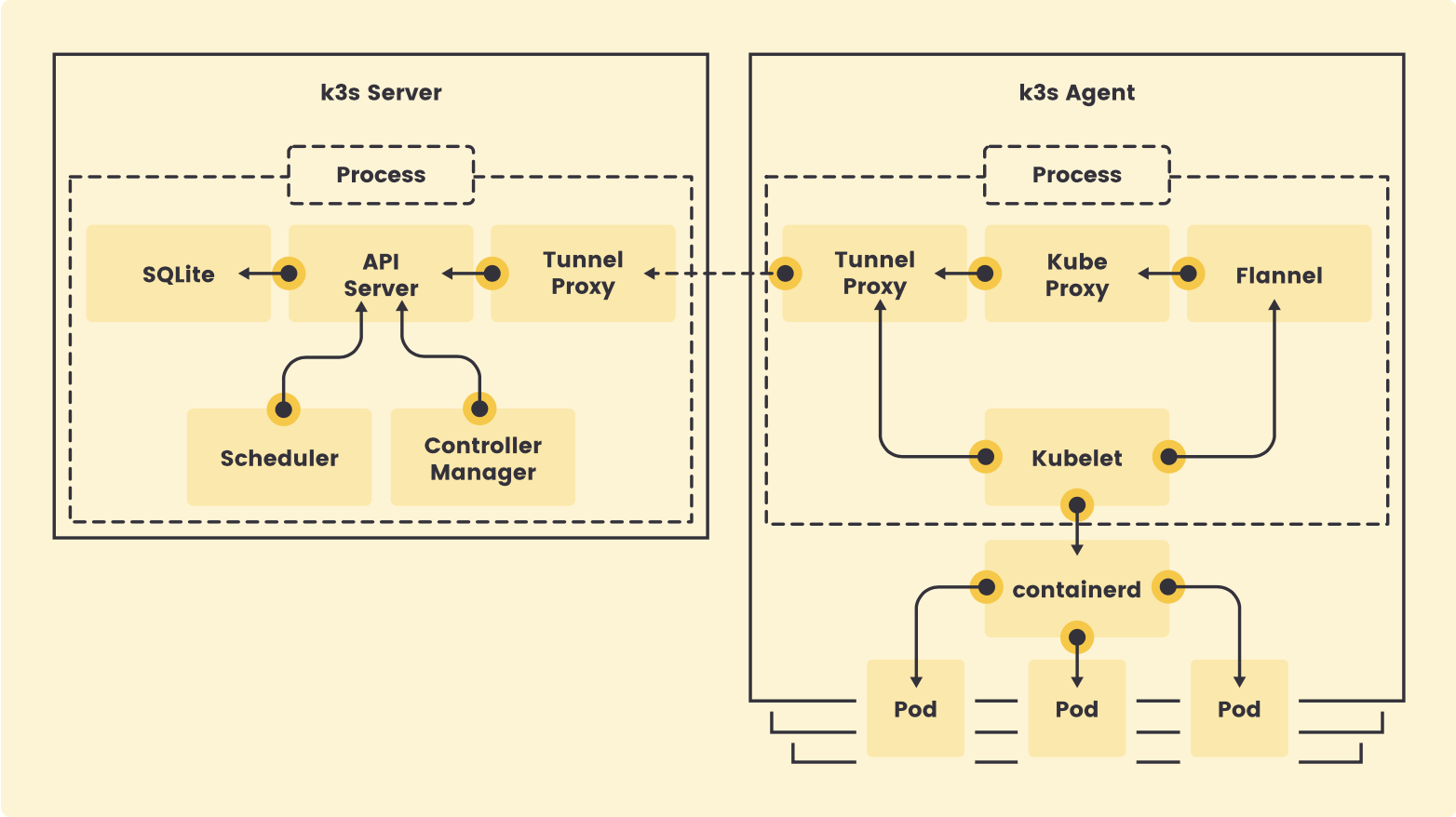 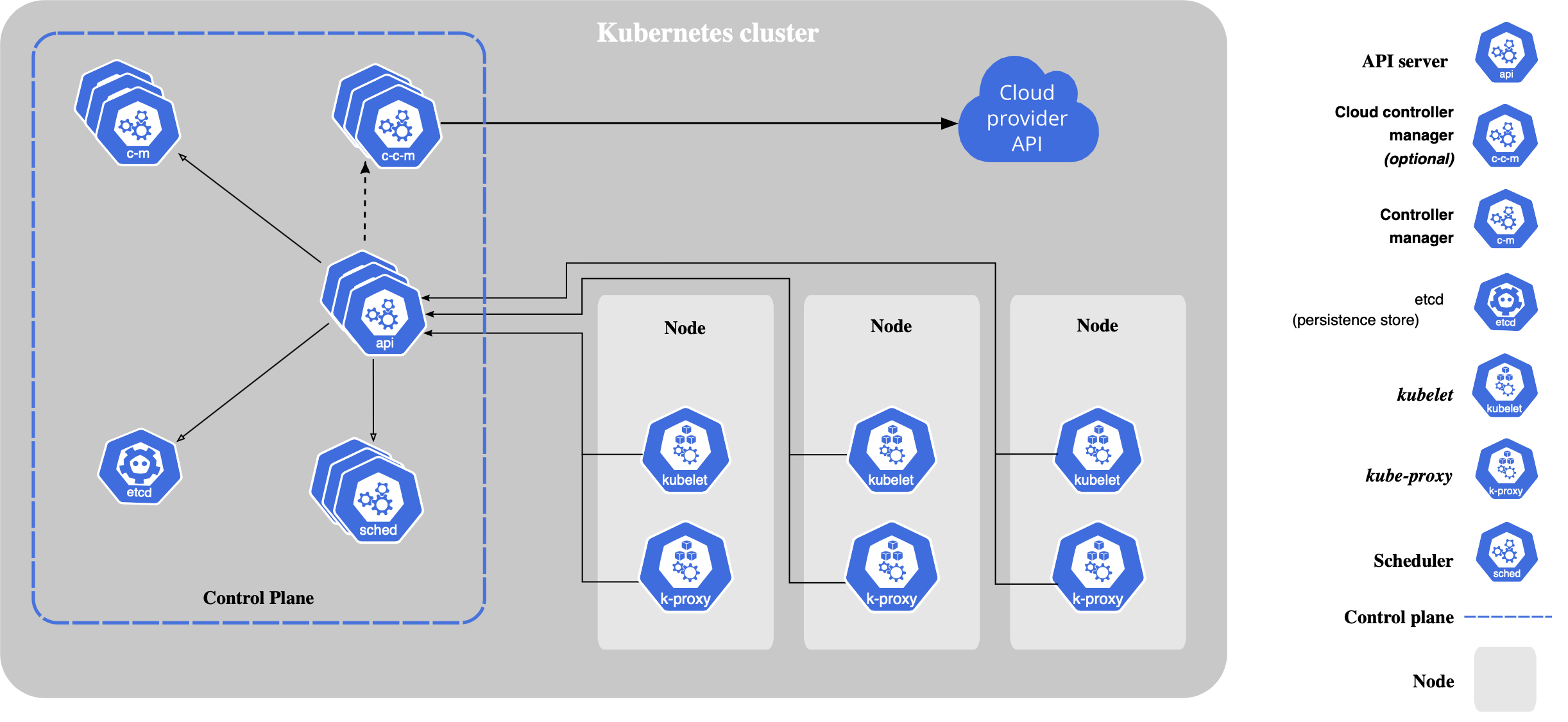 私有雲規劃
選擇編排架構 Orchestration（範例為 Swarm）
啟用 ingress networking（範例為 traefik）
安裝網頁管理介面（範例為 portainer）
建置步驟
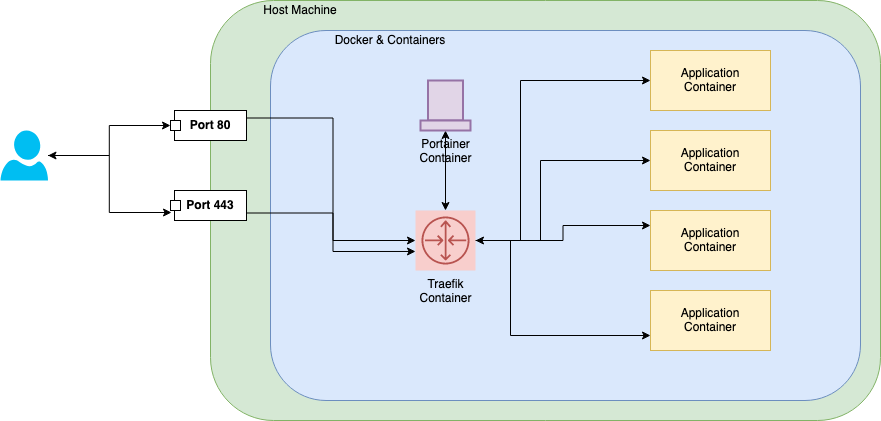 在集中化 VM 部署 D4S（以 ubuntu 為例）
安裝 Docker：apt-get install docker.io
啟用 Docker Swarm：docker swarm init
建立 overlay 網路：docker network create -d overlay --attachable core-infra
建立 swarm 儲存池：mkdir -p /storage/certs /storage/traefik /storage/portainer
下載組態檔 swarm-core.yml  並修改檔案中的郵件地址和網址設定curl -O https://raw.githubusercontent.com/fosstp/drupal4school/master/ swarm-core.yml
建立核心服務：docker stack deploy --compose-file=swarm-core.yml core
在 DNS 伺服器加入 DN 對應
使用瀏覽器連結管理頁面（步驟 4 之網址）
Docker 研習講義
基礎班：容器技術概念與 docker 指令練習
進階班：docker swarm 集群與 portainer + traefik 管理實作
高階班：docker CI 生態系統與映像檔組建
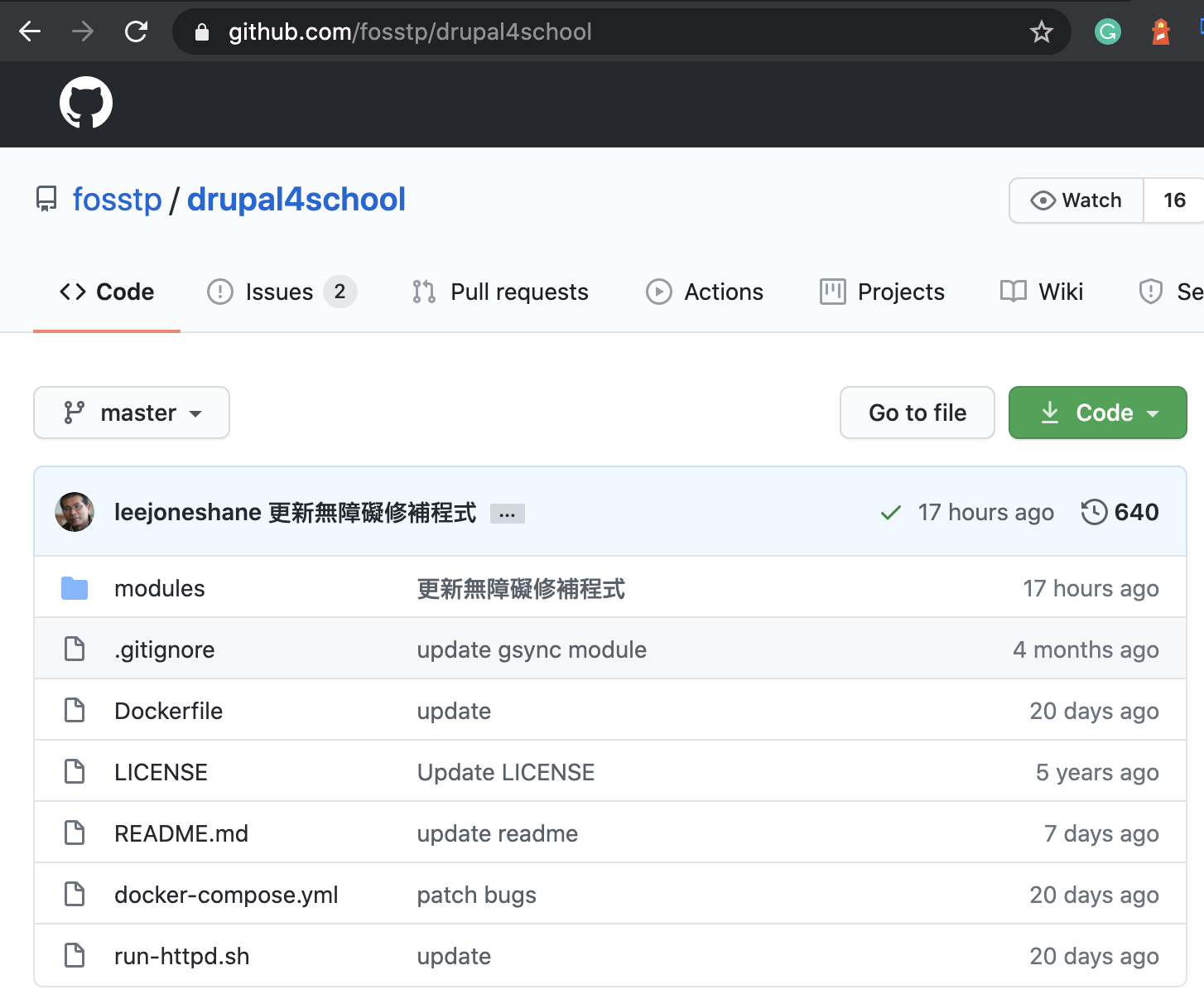 專案源碼
github.com/fosstp/drupal4school
請下載 docker stack 組態範例檔：
docker-compose.yml
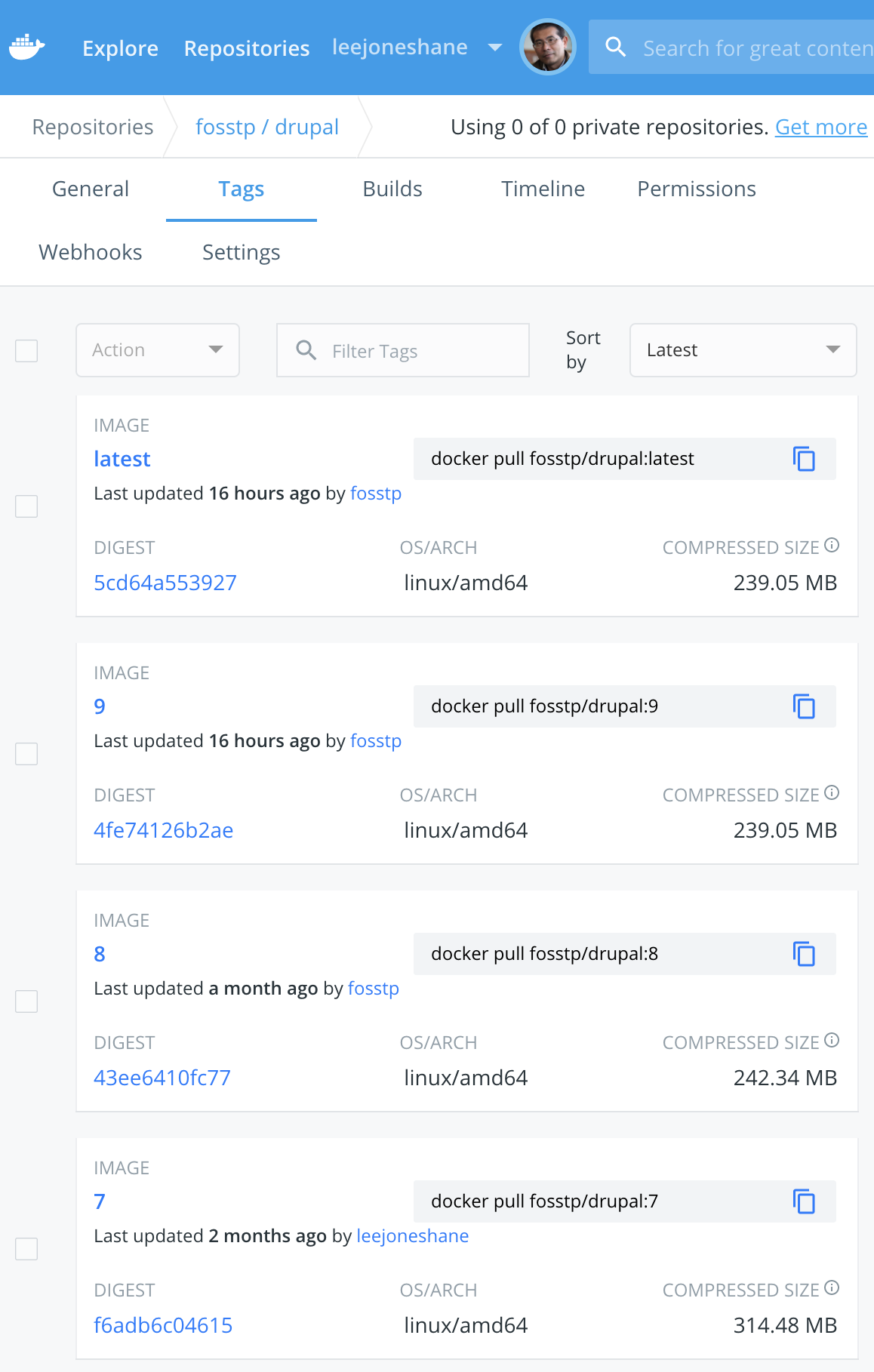 Docker 映像檔
https://hub.docker.com/r/fosstp/drupal
目前提供的版本有： 7、8、9（latest）
如需變更版本，請修改 docker-compose.yml 組態
修改組態
DB_HOST: 資料庫容器名稱，請直接使用預設值「mysql」，除非您要使用獨立資料庫（例如：已存在之容器、獨立主機、Vmware 虛擬機或其它線上資料庫）。資料庫名稱預設為 drupal，容器啟動時會自動為您建立。
DB_USER: 資料庫連線帳號，預設為「root」
DB_PASSWORD: 資料庫連線密碼，預設為「dbpassword」，請務必修改。
SITE_NAME: 網站名稱，預設為「快樂國小官方網站」
SITE_MAIL: 網站聯絡信箱，預設為「webmaster@xxps.tp.edu.tw」
SITE_ADMIN: 網站管理帳號，預設為「admin」
SITE_ADMIN_MAIL: 網站管理員的電子郵件，your_mail@xxps.tp.edu.tw
SITE_PASSWORD: 網站管理員密碼，預設為「your_password」，請務必修改密碼
部署 D4S
在主控台（或終端介面）執行：docker-compose up -d
網站將自動生成無需進行環境設定
啟用 D4S 模組
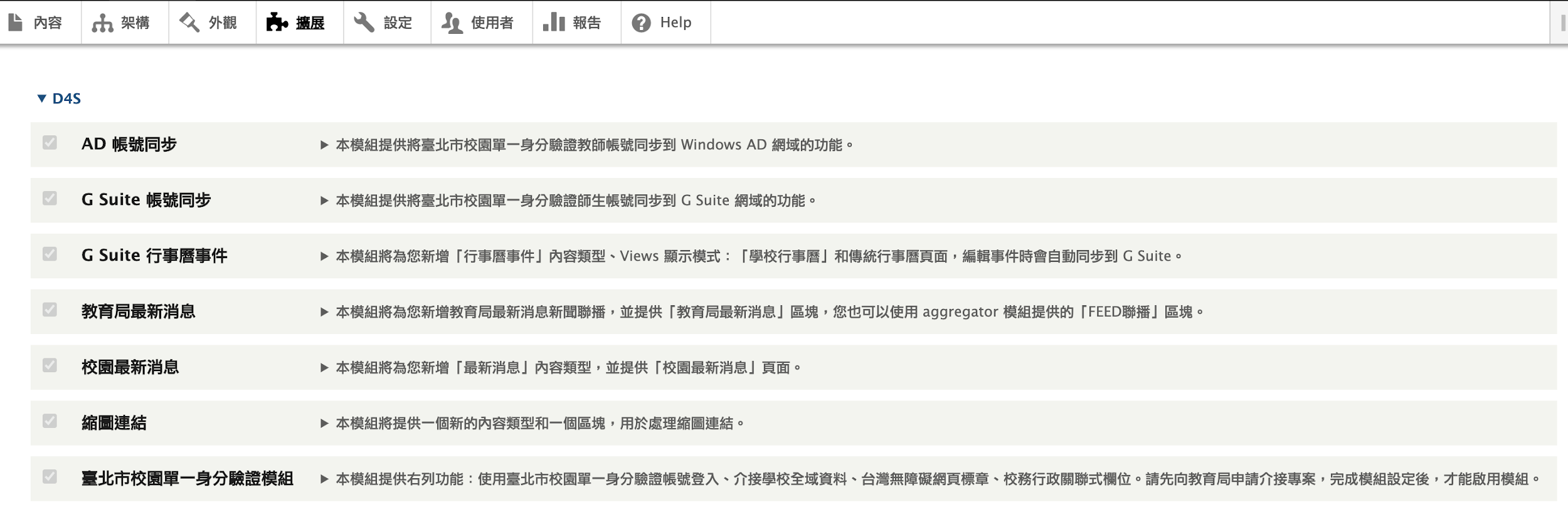 設定組態
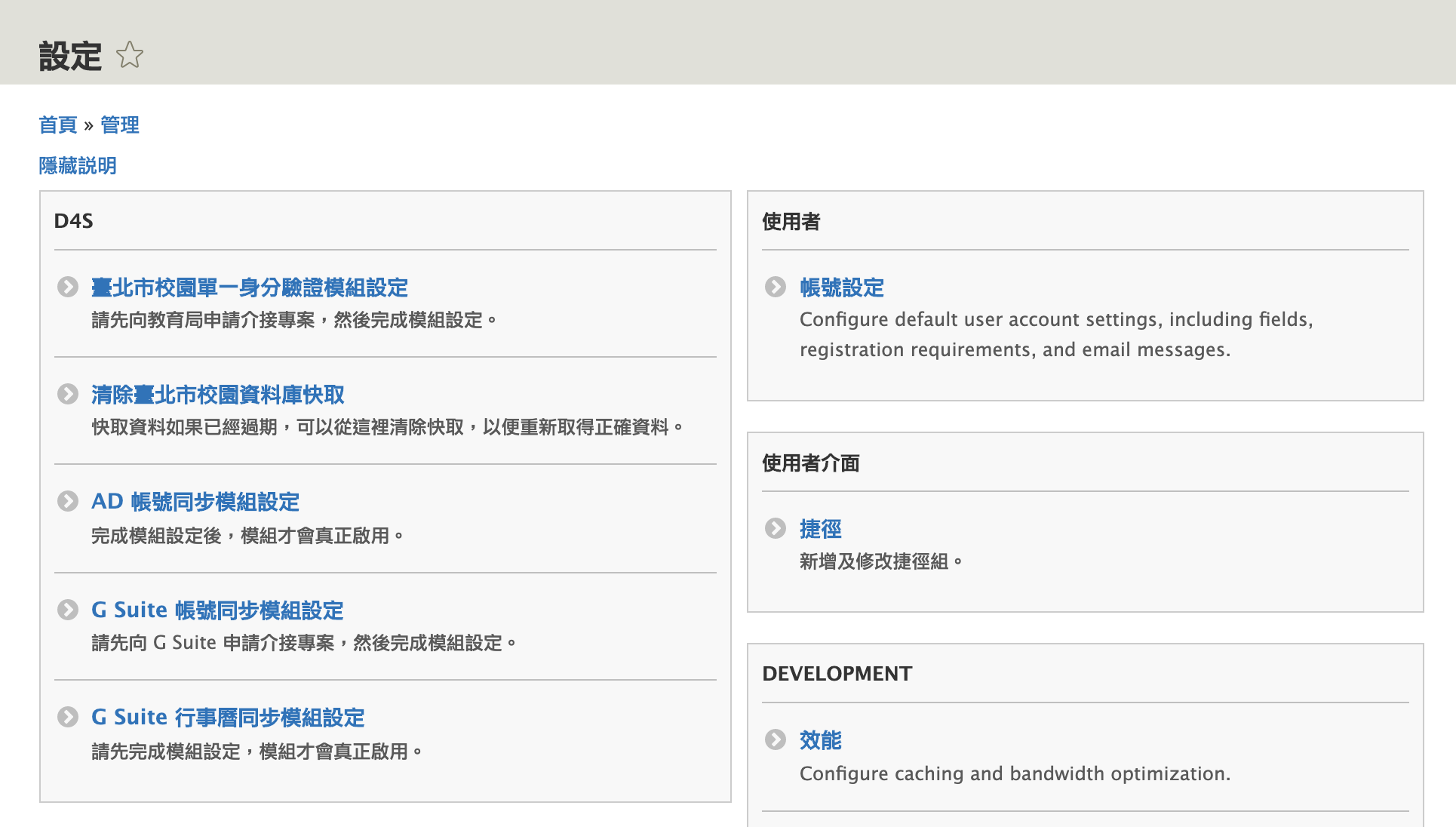 臺北市校園單一身分驗證模組設定
線上申請介接專案，申請表單中之「SSO 認證後重導向 URL」欄位請填寫 https://網址或IP/retrieve
複製申請表唯一識別碼保存備用，核准後請收 email 取得專案編號及介接金鑰
請以學校管理員身分登入台北市校園單一身分驗證網站，並從「學校管理」介面左側之「新增授權金鑰」取得全校授權金鑰，授權範圍請務必勾選：profile、school、schoolAdmin
複製全校授權金鑰保存備用
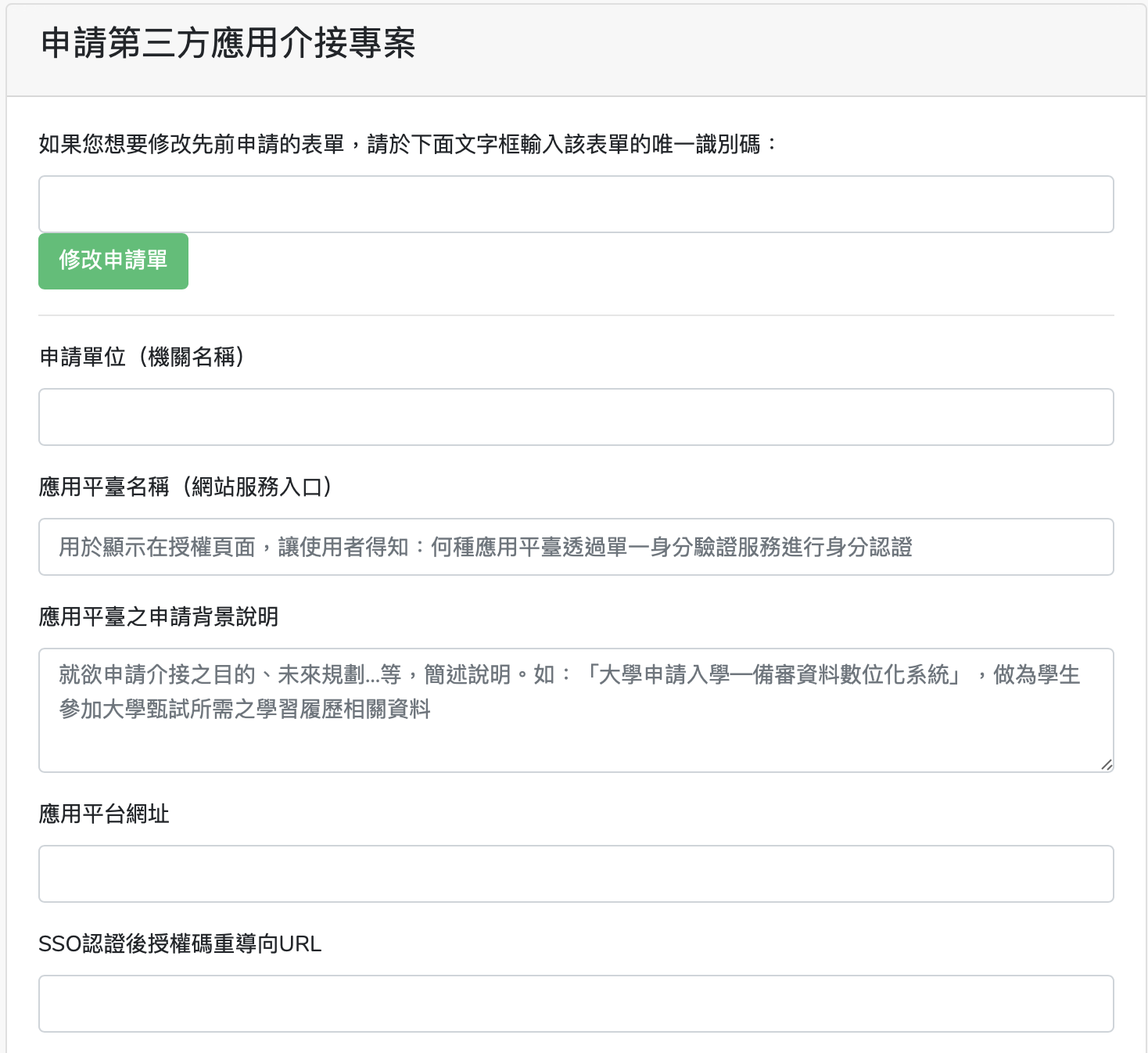 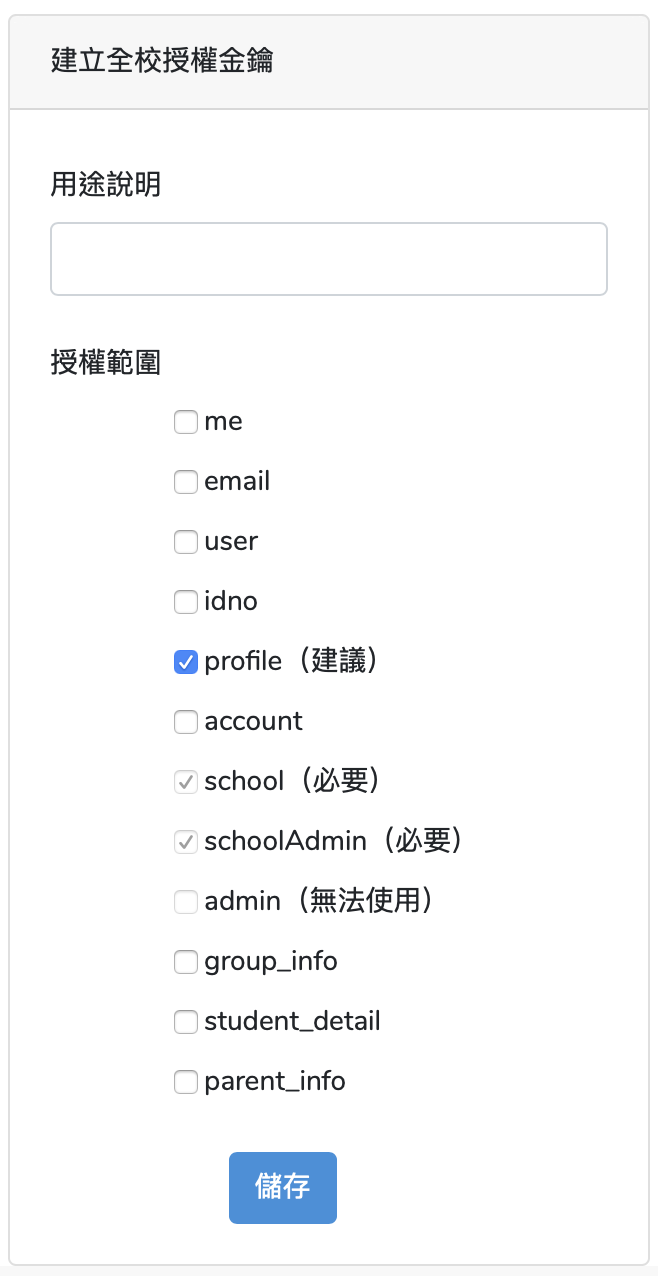 快取資料庫更新頻率：預設 30 天，過期自動更新（不要小於 7 天，以免影響效能）
顯示部門名稱、職稱（在姓名之前）
本地端帳號登入：預設允許
登入後跳轉網址：可用於顯示學校即時通知訊息
登出後跳轉網址：可用於強制登出 ldap.tp.edu.tw，例如：https://ldap.tp.edu.tw/api/v2/logout?redirect=drupal.xxps.t.edu.tw
顯示個資政策連結：視需要勾選
檢查模組運作情形
登入頁面是否出現「台北市校園單一身分驗證」圖示
使用者管理頁面是否出現「部門」、「職稱」、「班級」、「座號」欄位
是否通過 freego 2.0 無障礙檢測
編輯「內容類型」時，是否可以新增「台北市校園」相關欄位
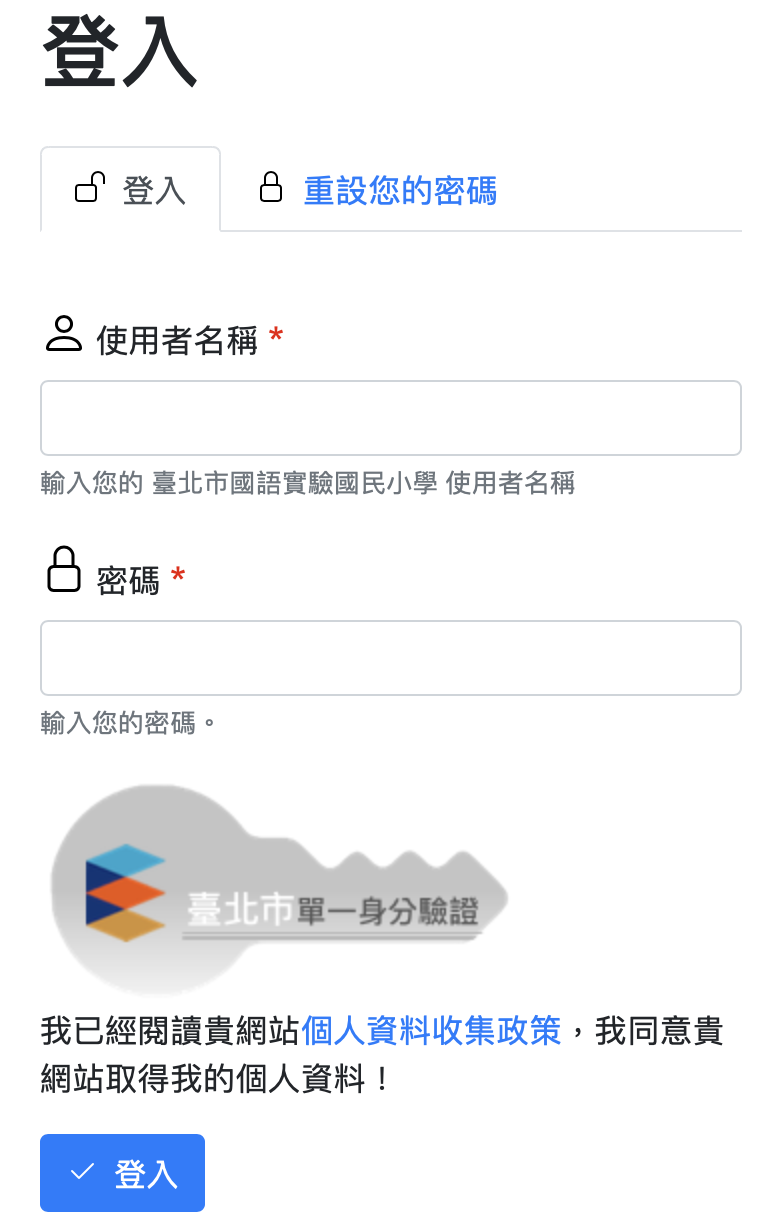 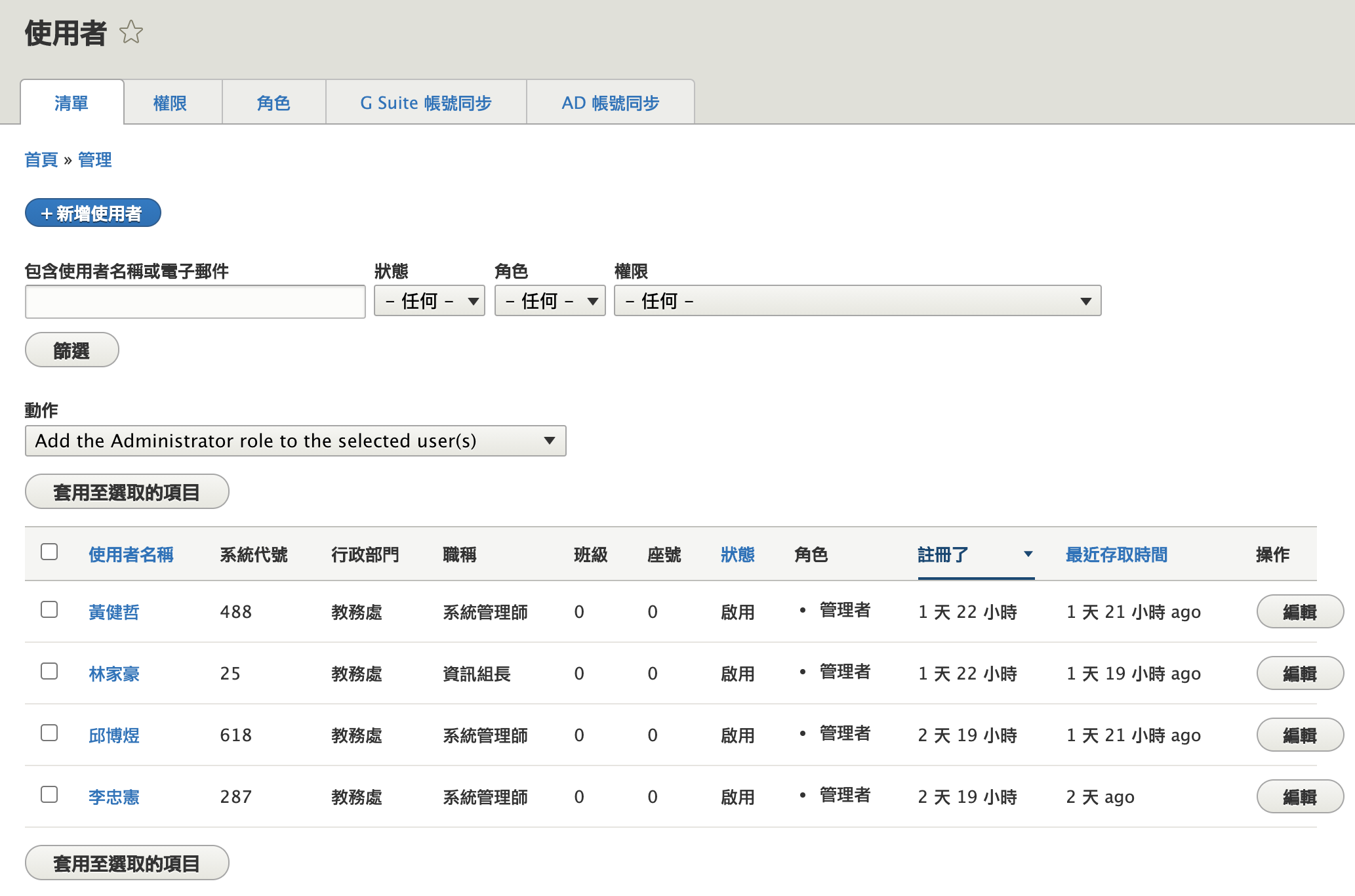 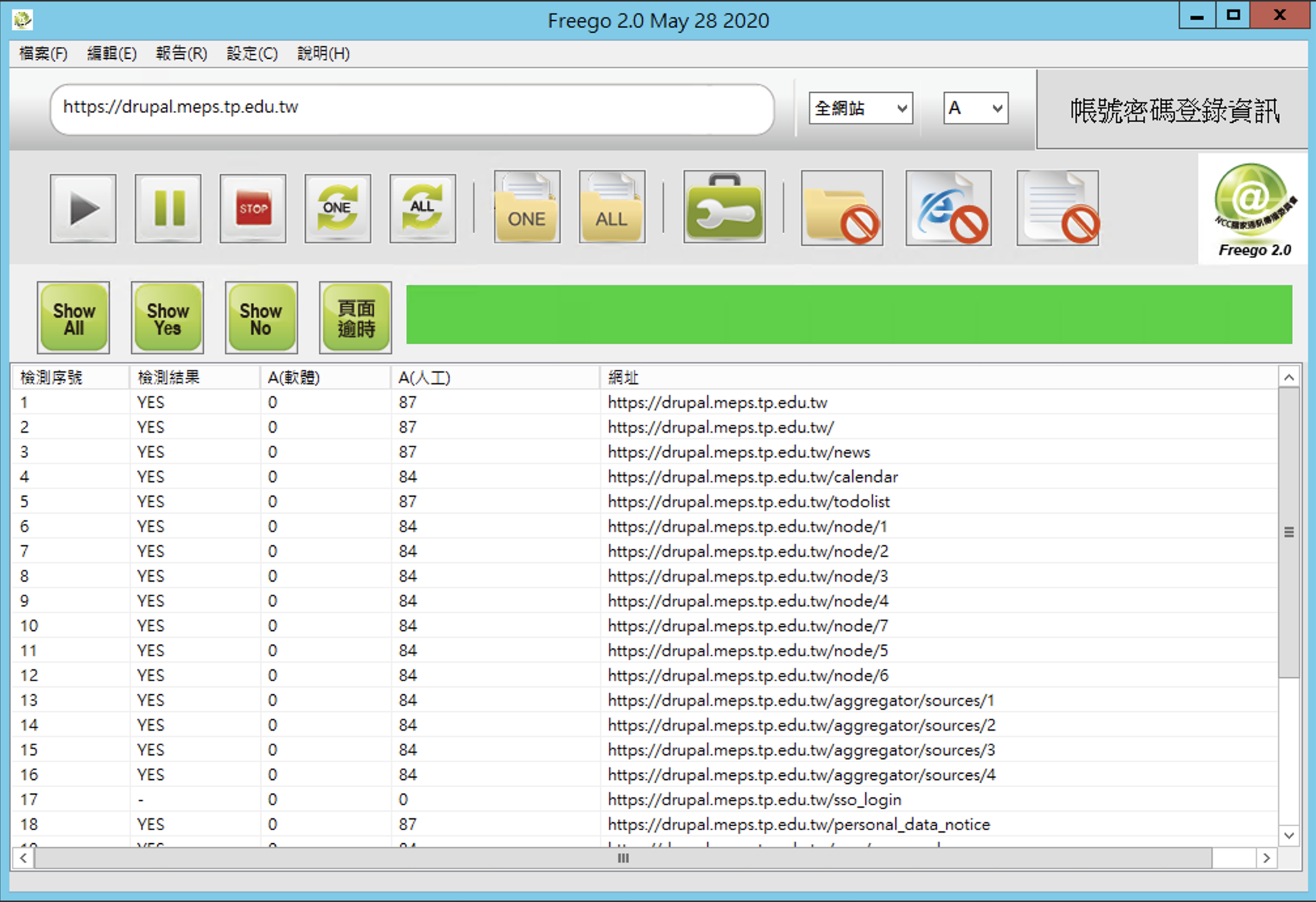 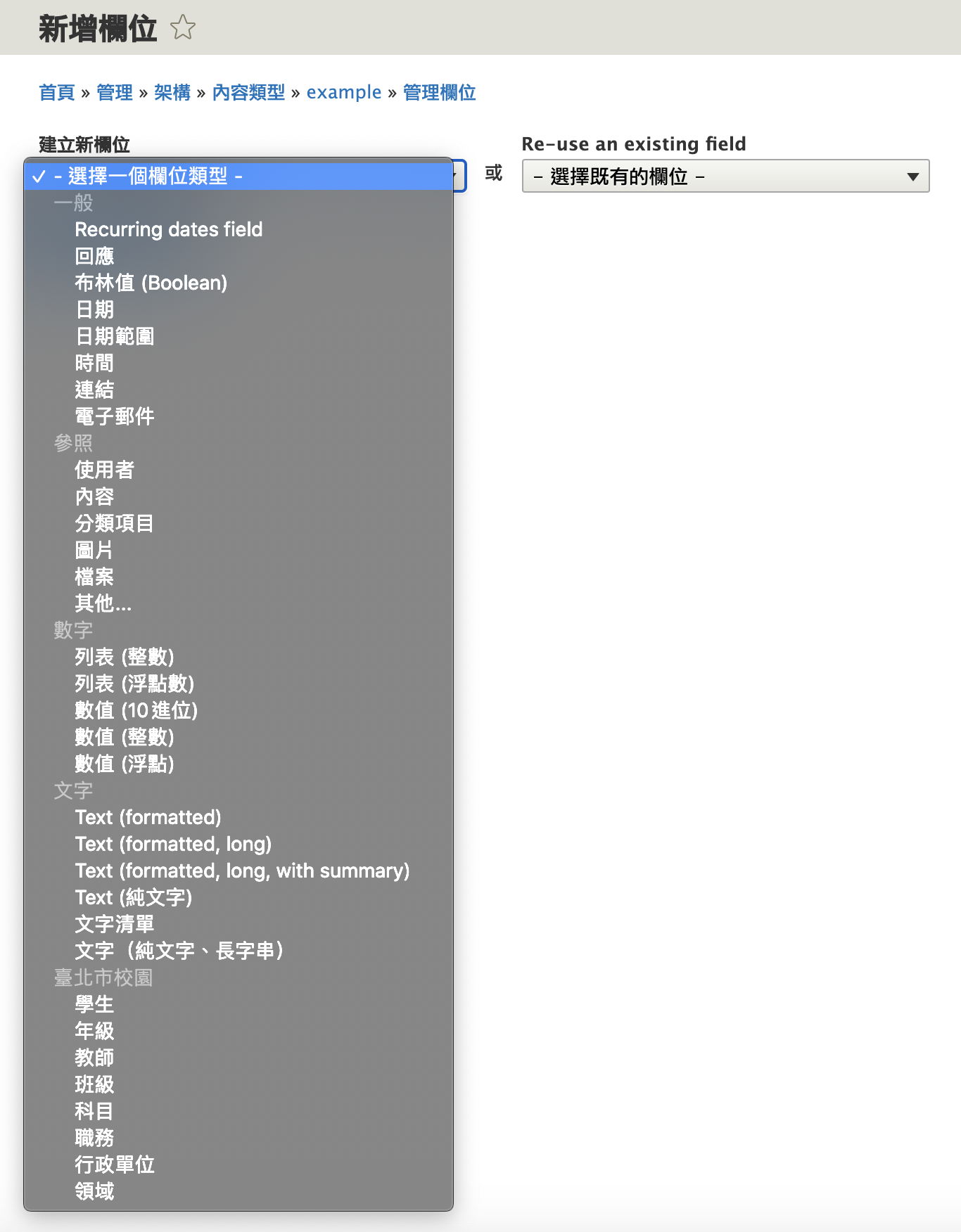 手動清除快取資料庫
使用時機：
開學前教師職務變更完成後
開學後學生座號異動時
學期中學生學籍資料異動時
使用程序：
請先到台北市校園單一身分驗證網站同步資料，然後執行此功能
修改使用者管理介面
從管理選單選擇「架構」→「Views」，找到「使用者」按「編輯」
視需要重新排列欄位順序
或是移除預設欄位、新增其它欄位
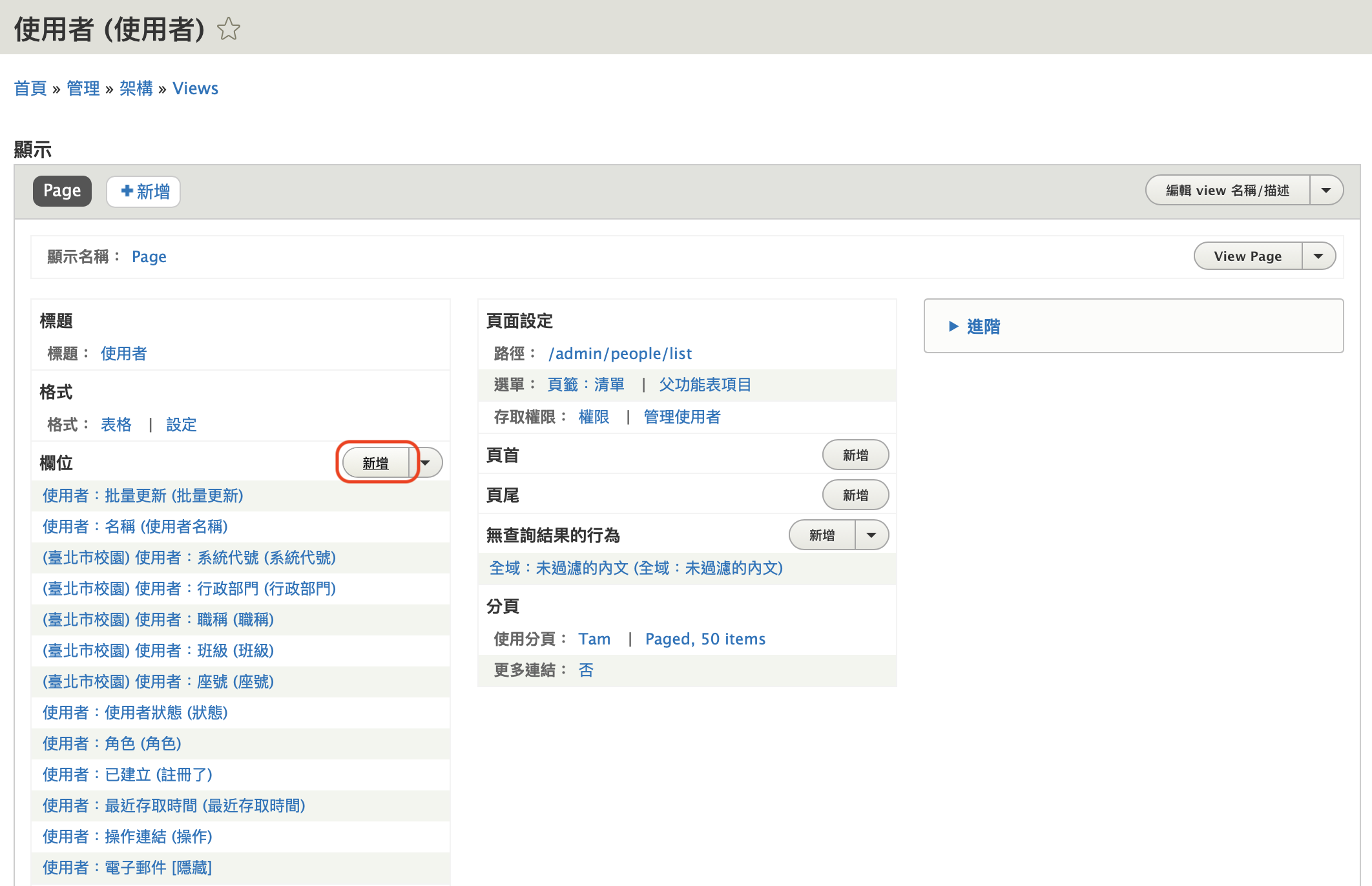 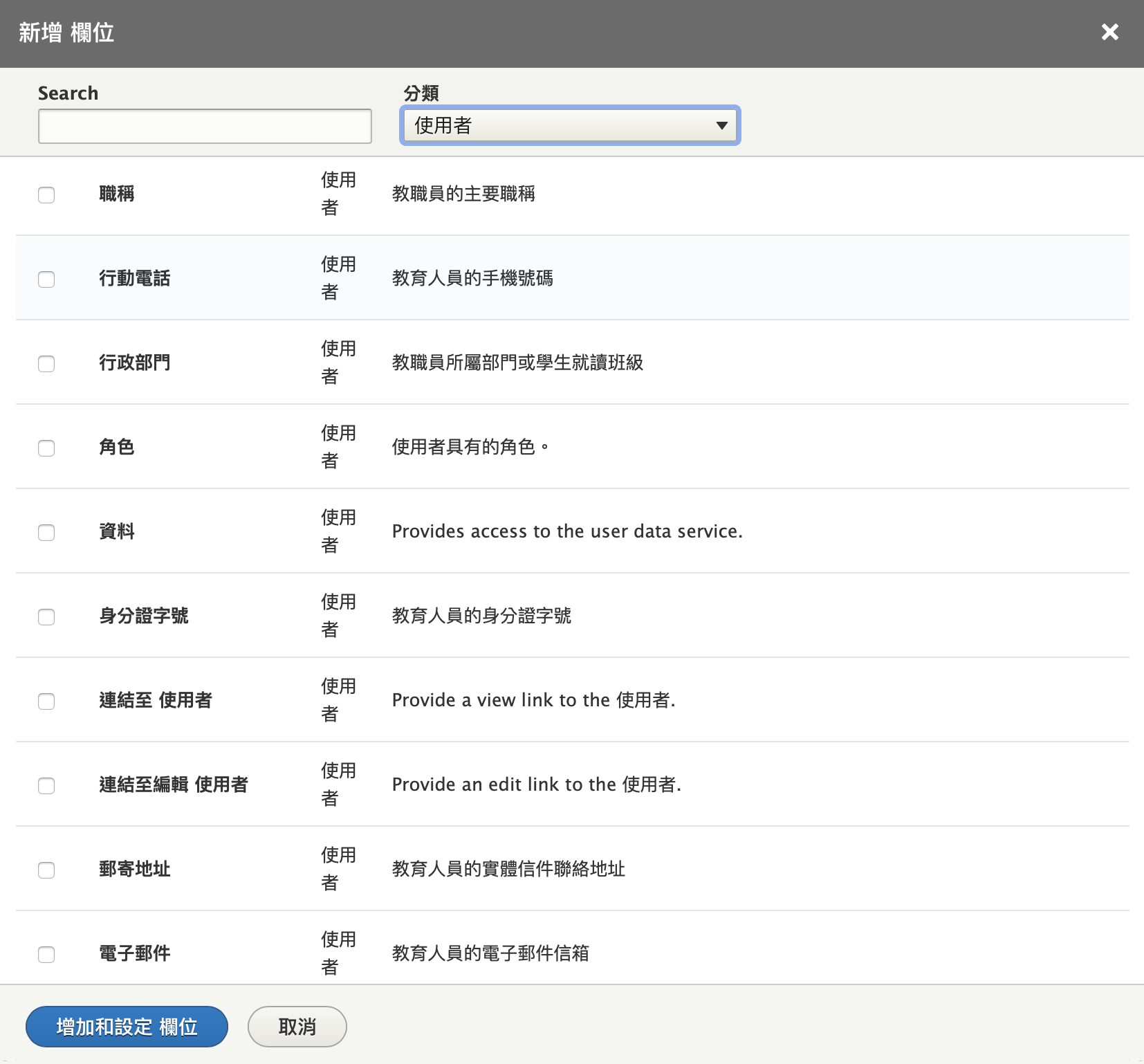 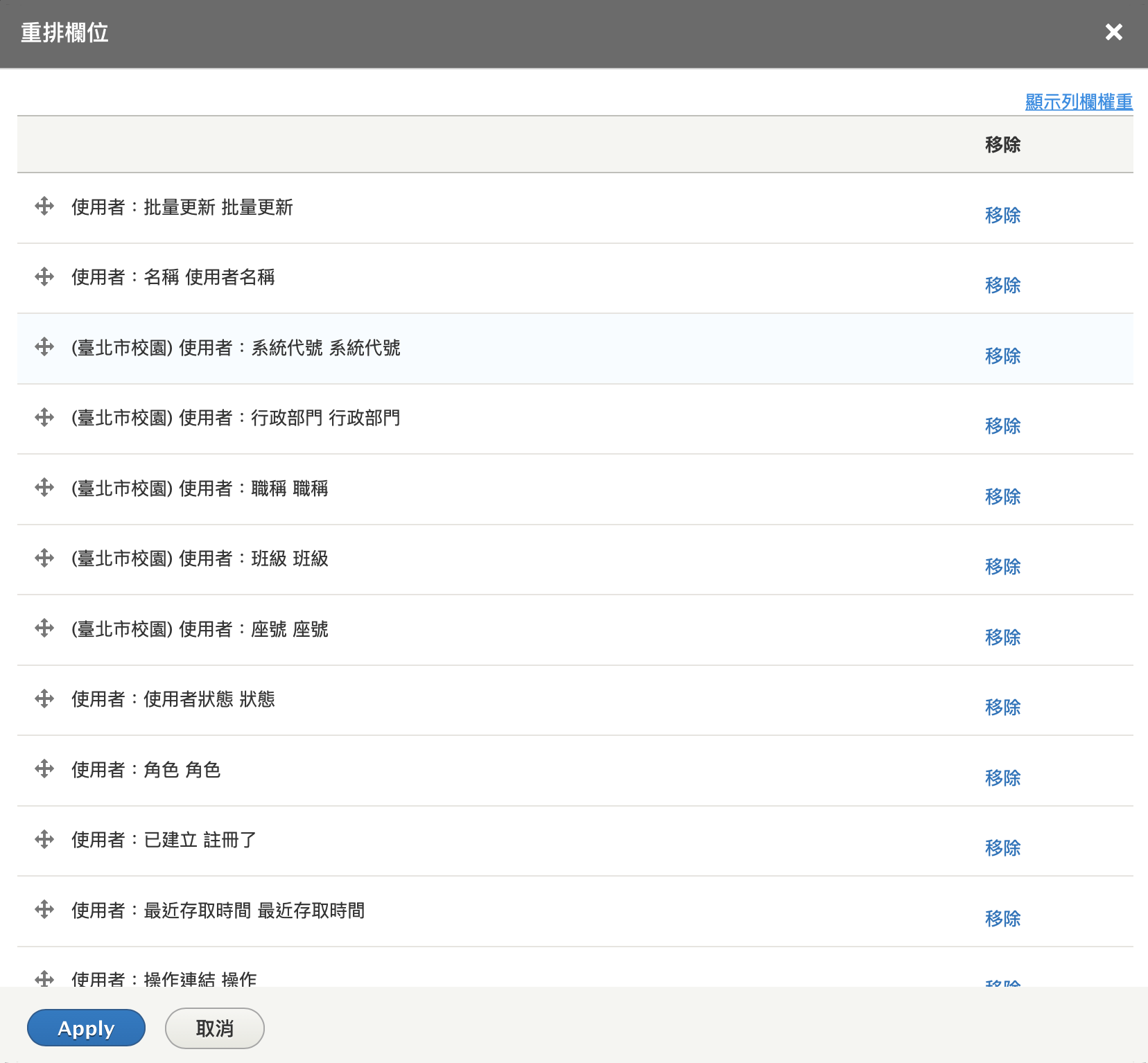 AD 帳號同步模組設定
前置作業：
開啟網域主控站 LDAPS 通訊協定（安裝 CA 伺服器，選擇「企業」級）
取得 CA 憑證檔案備用（certutil -ca.cert ad.cer）
設定：
網域主控站：輸入網址或 IP
上傳根（CA）憑證檔案 ad.cer
輸入網域管理員帳號、密碼
使用者命名空間：請使用 ADSI 編輯器查看
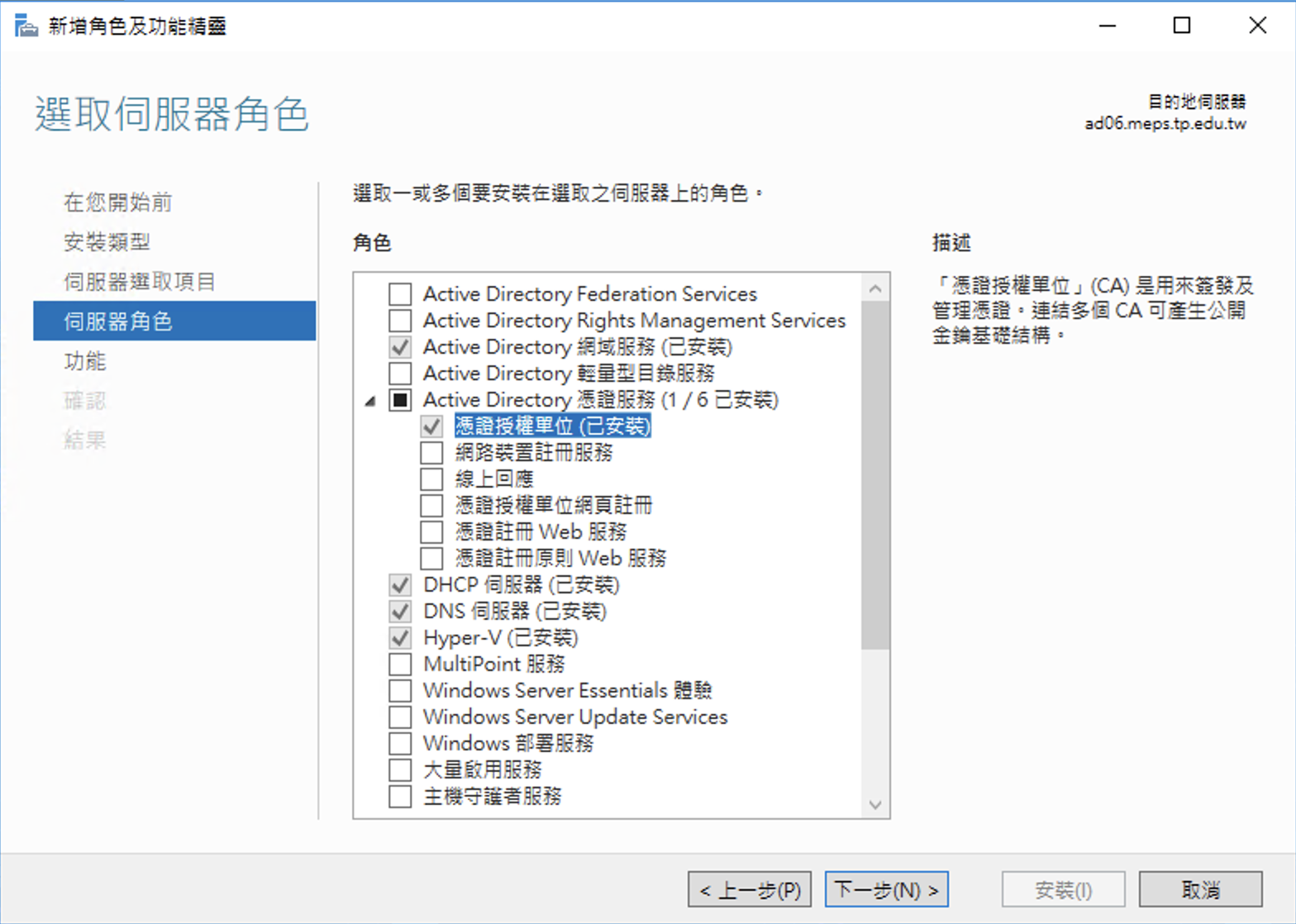 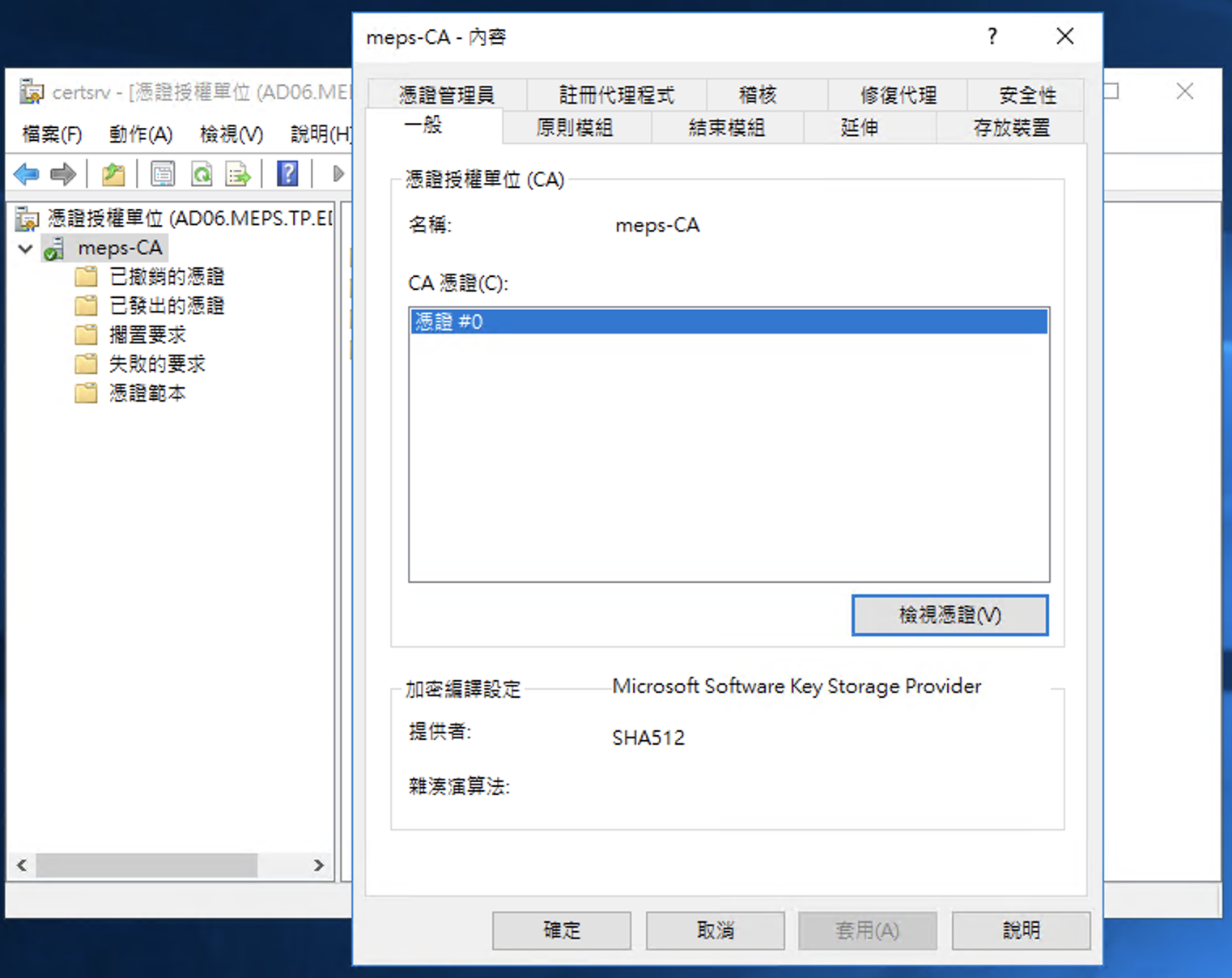 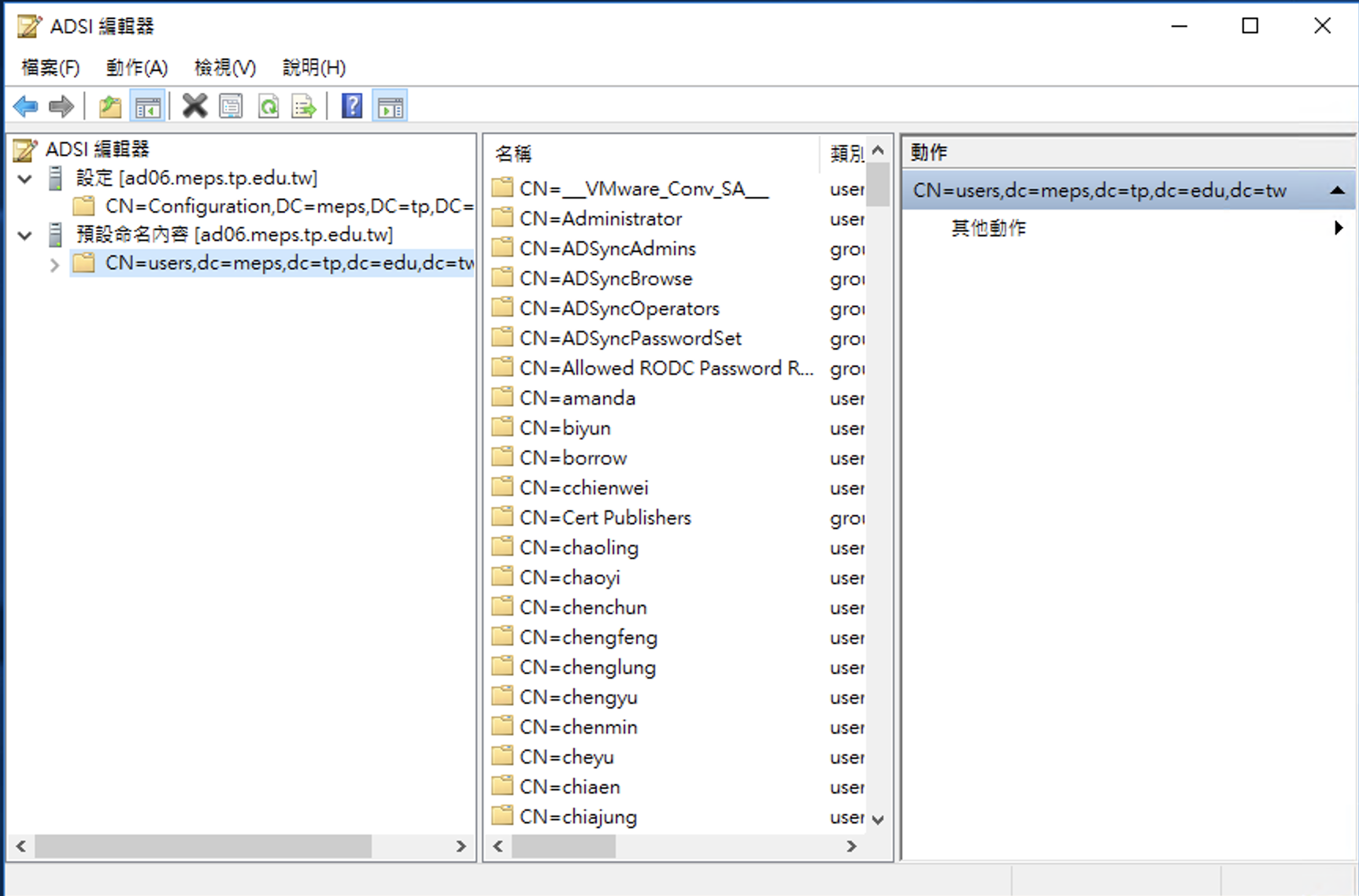 AD 帳號同步程序
如果學校老師已經有帳號而且帳號與單一身份驗證不同，請在 AD 使用者管理員中，將該教師身分證字號輸入於「描述」欄位
沒有帳號的老師會自動建立帳號（與 ldap sso 相同）
無法同步密碼，但可以還原為預設密碼
自動更新個資
根據 ldap sso 的帳號狀態停用或移除帳號（可選）
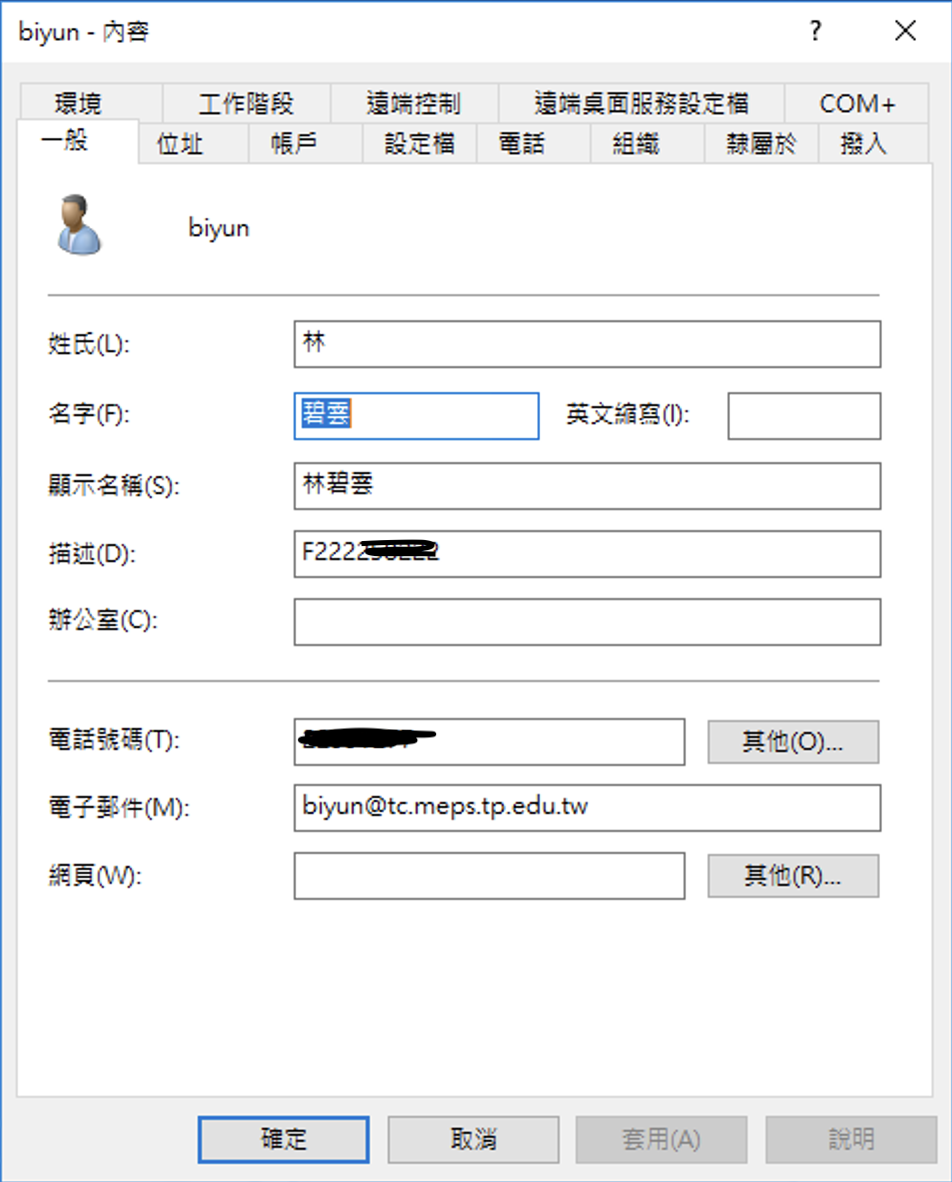 AD 群組同步程序
如果群組已經建立，請在 AD 使用者管理員中，將該群組名稱輸入於「描述」欄位（需與 ldap sso 中的部門或職稱相同）
找不到群組時會自動建立群組（名稱為 group-A部門代號、group-B職稱代號、group-C年級代號）
自動將教師帳號從舊群組移除，並加入正確的群組
非 group- 開頭的群組將不做同步
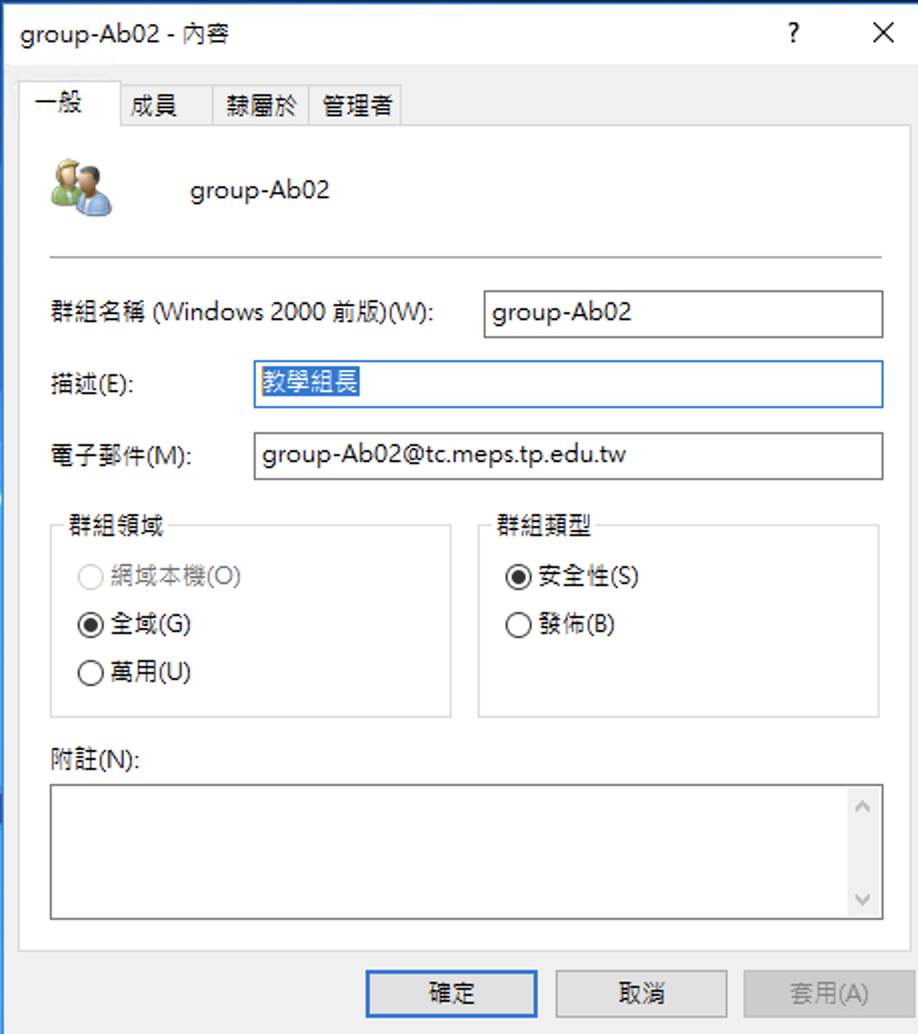 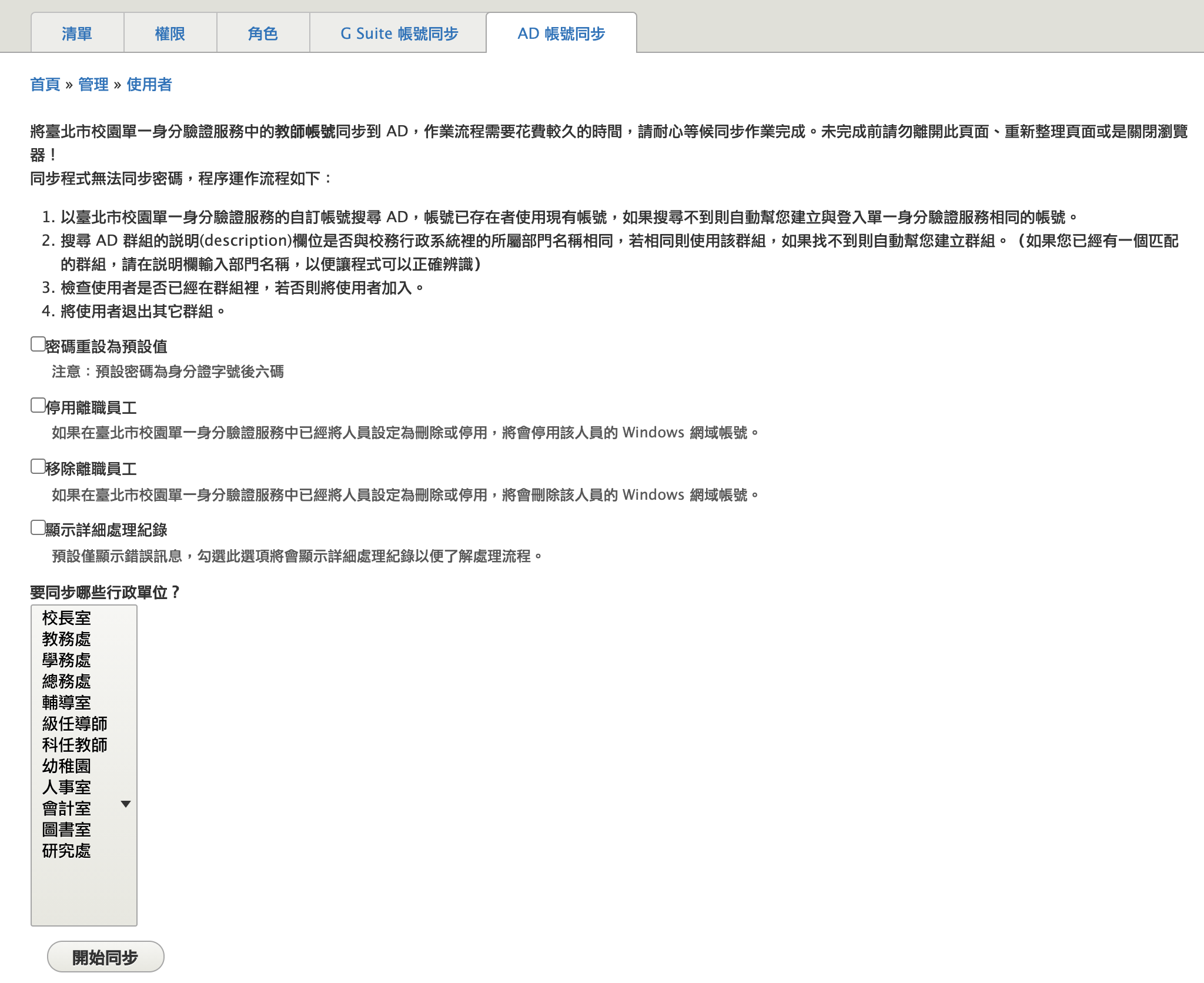 G Suite 帳號同步模組設定
前置作業：
連結 Google apis 主控台，建立 Google API 專案
為專案啟用 Data API：Admin SDK、Google Calendar API
建立「服務帳戶」憑證，紀錄唯一識別碼備用，新增並下載 Json 金鑰
為專案進行全域授權（輸入唯一識別碼和授權範圍）
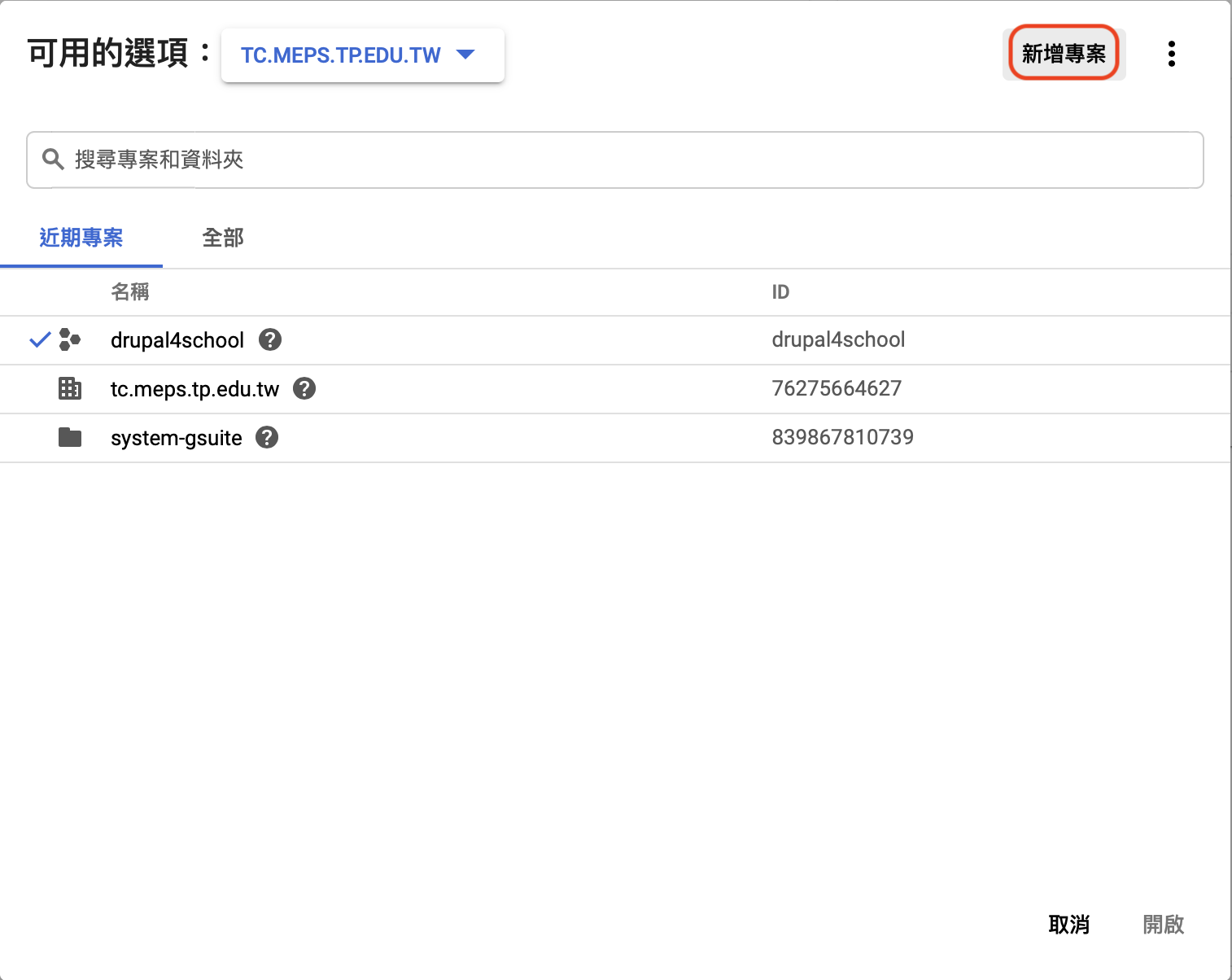 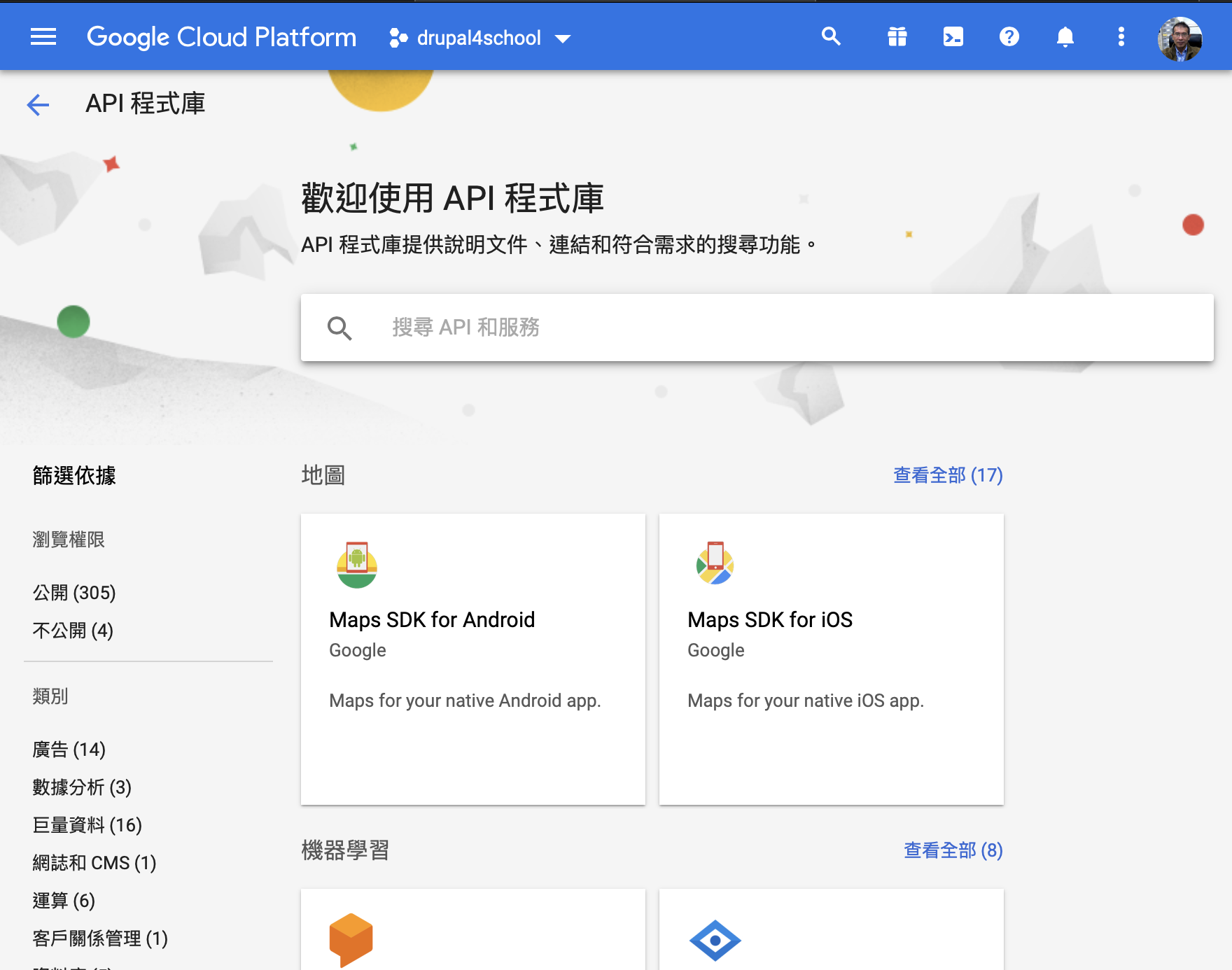 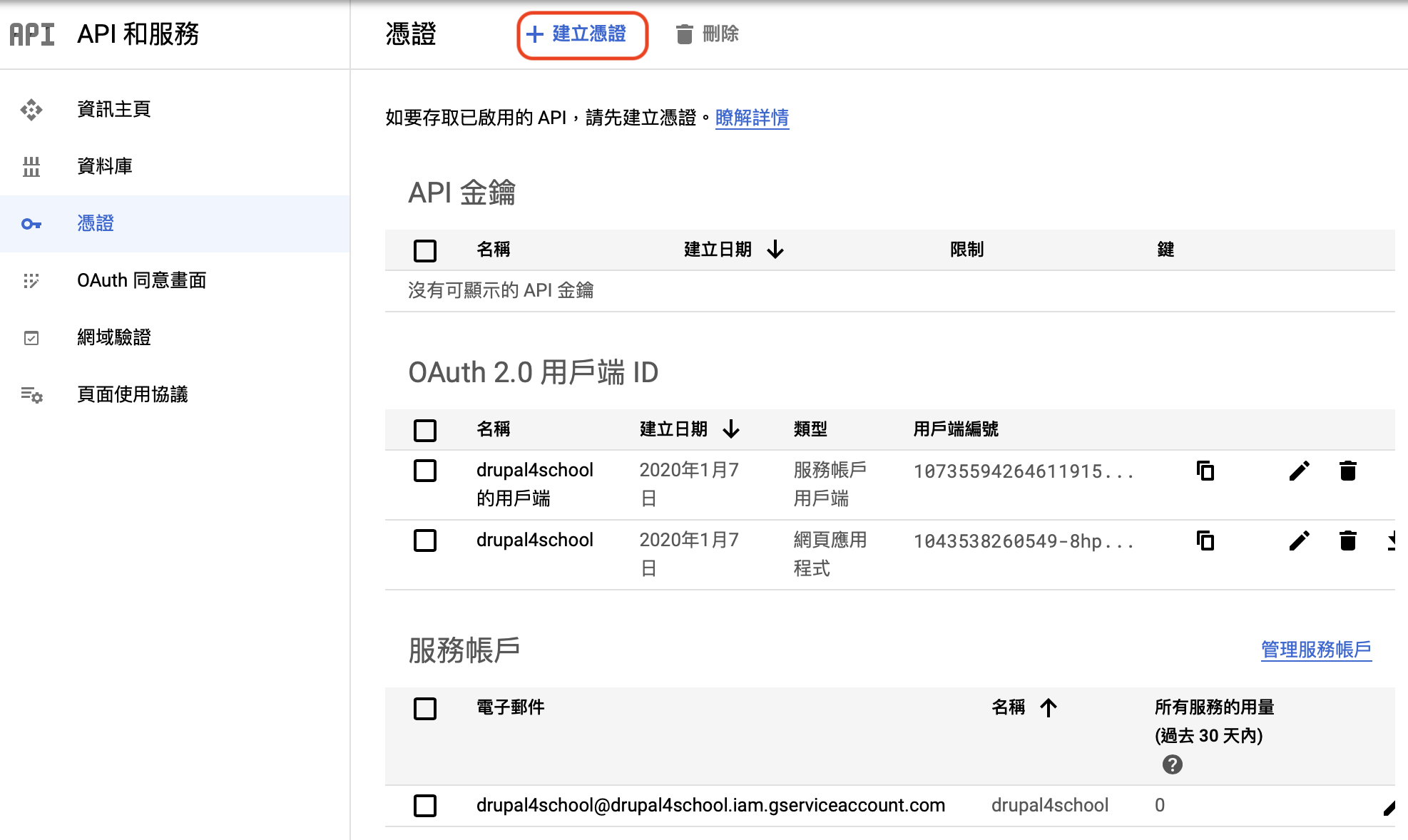 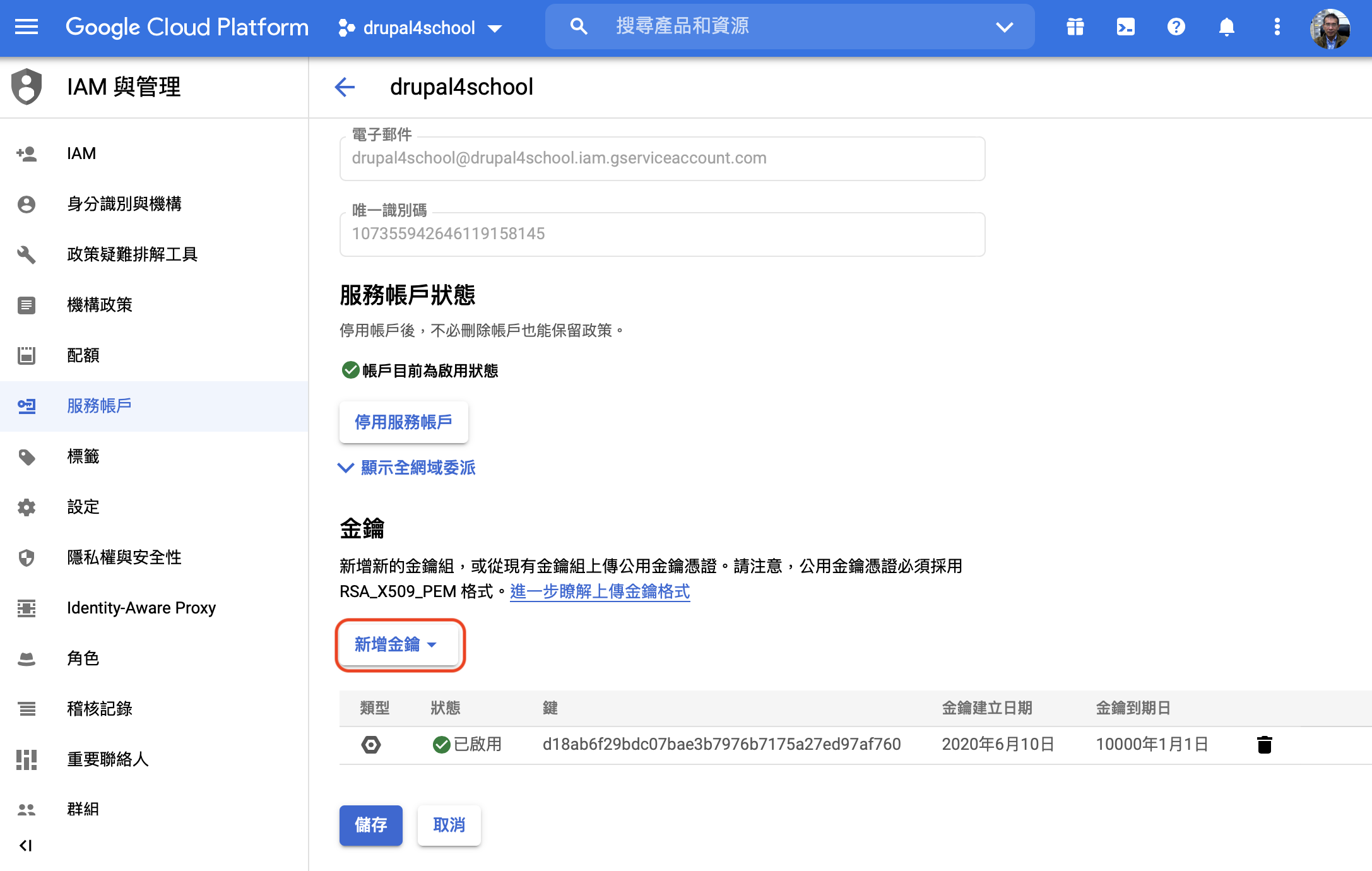 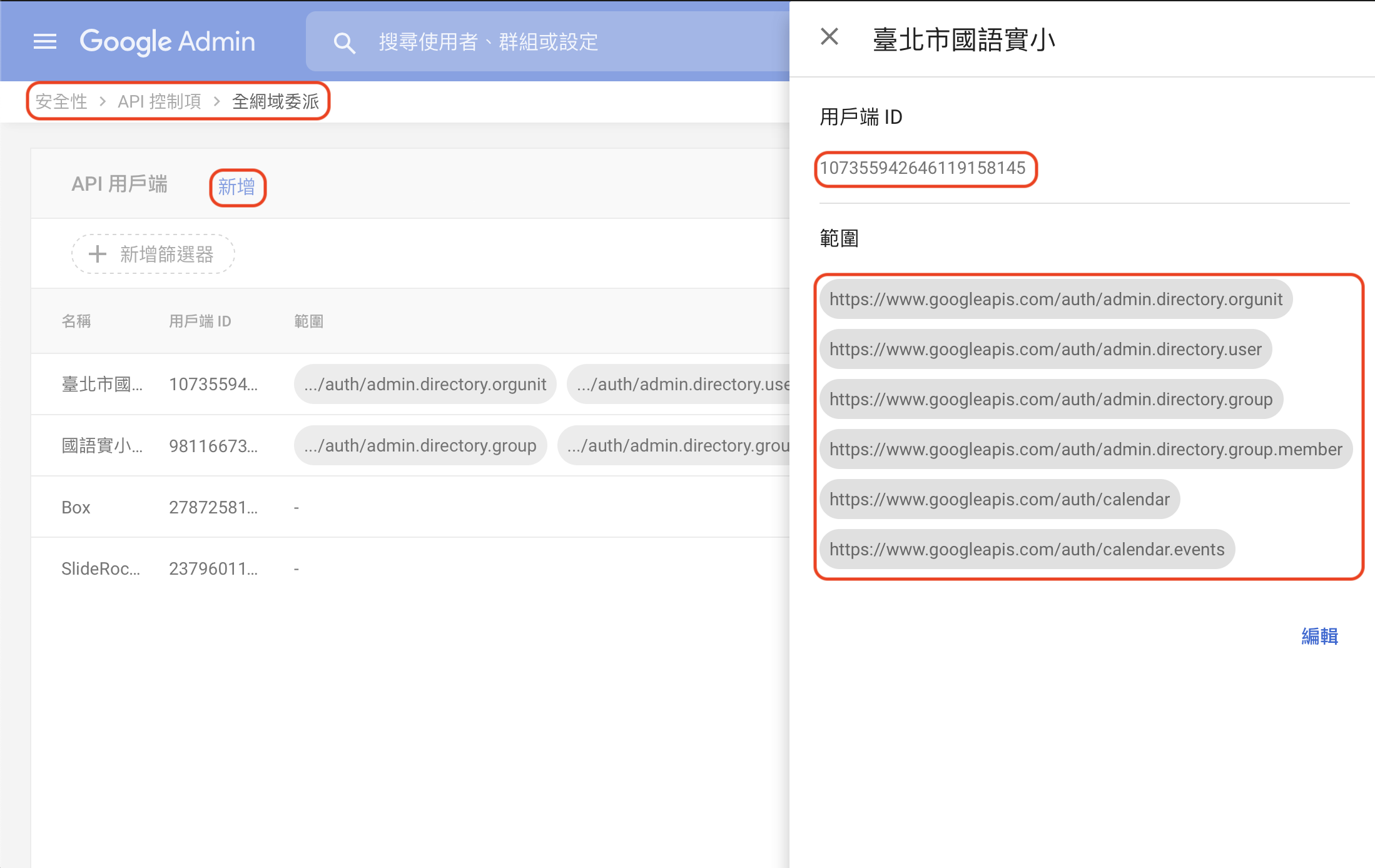 G Suite 帳號同步模組設定
設定：
上傳 Json 金鑰
G Suite 網域、管理員帳號、組織機構
學生帳號樣式：學號、ldap sso 帳號（2選1）
G suite 帳號同步程序
透過校務行政系統教師代碼進行比對，如果老師已經有帳號則使用舊帳號，不建立新帳號。
沒有帳號的老師會自動建立帳號（與 ldap sso 相同）
若學生帳號樣式設定為 ldap sso 帳號，將自動把學生學號新增為郵箱別名（以便於搜尋）。
無法同步密碼，但可以還原為預設密碼
自動更新個資
根據 ldap sso 的帳號狀態停用或移除帳號（可選）
群組同步程序與 AD 帳號同步相同
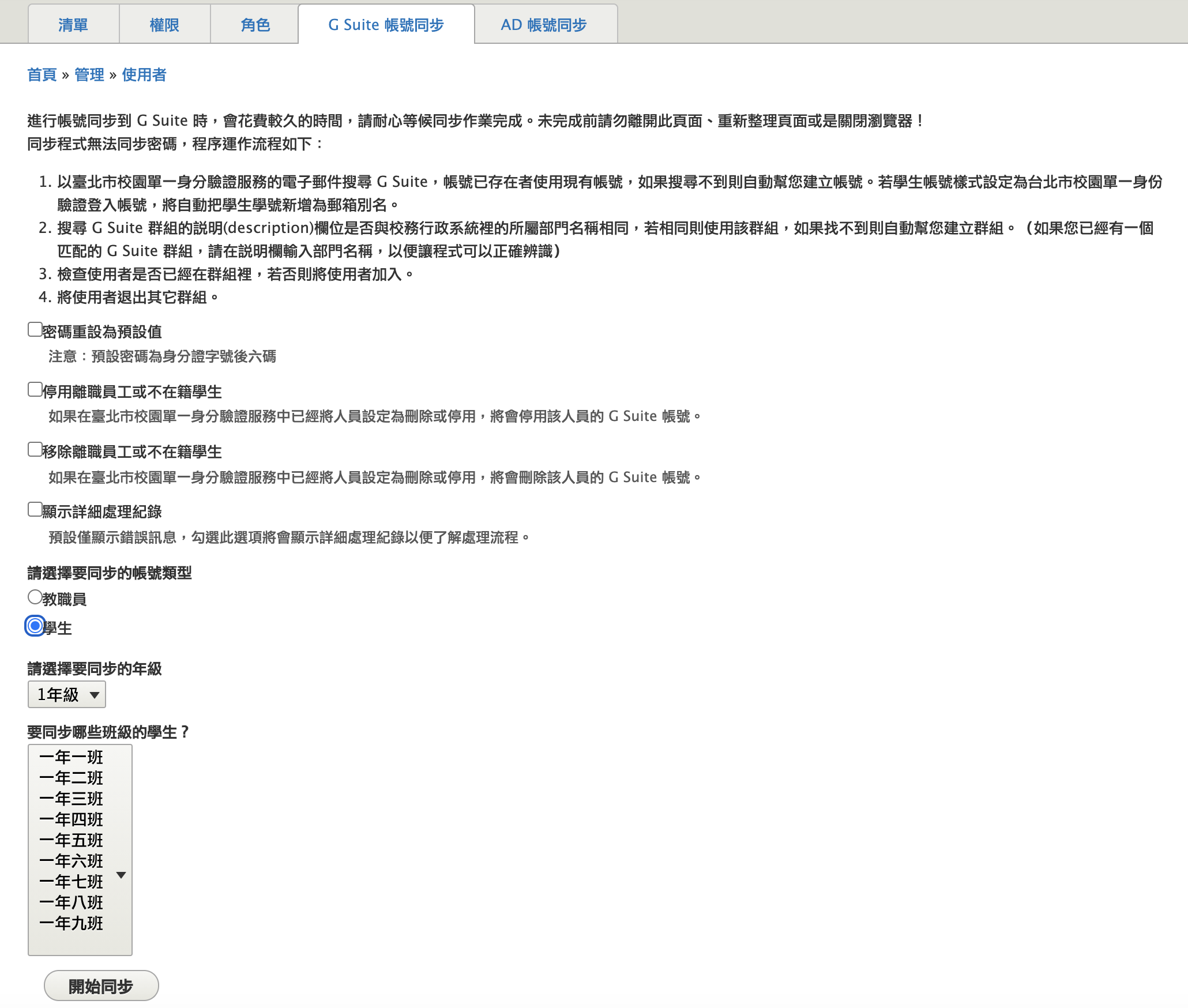 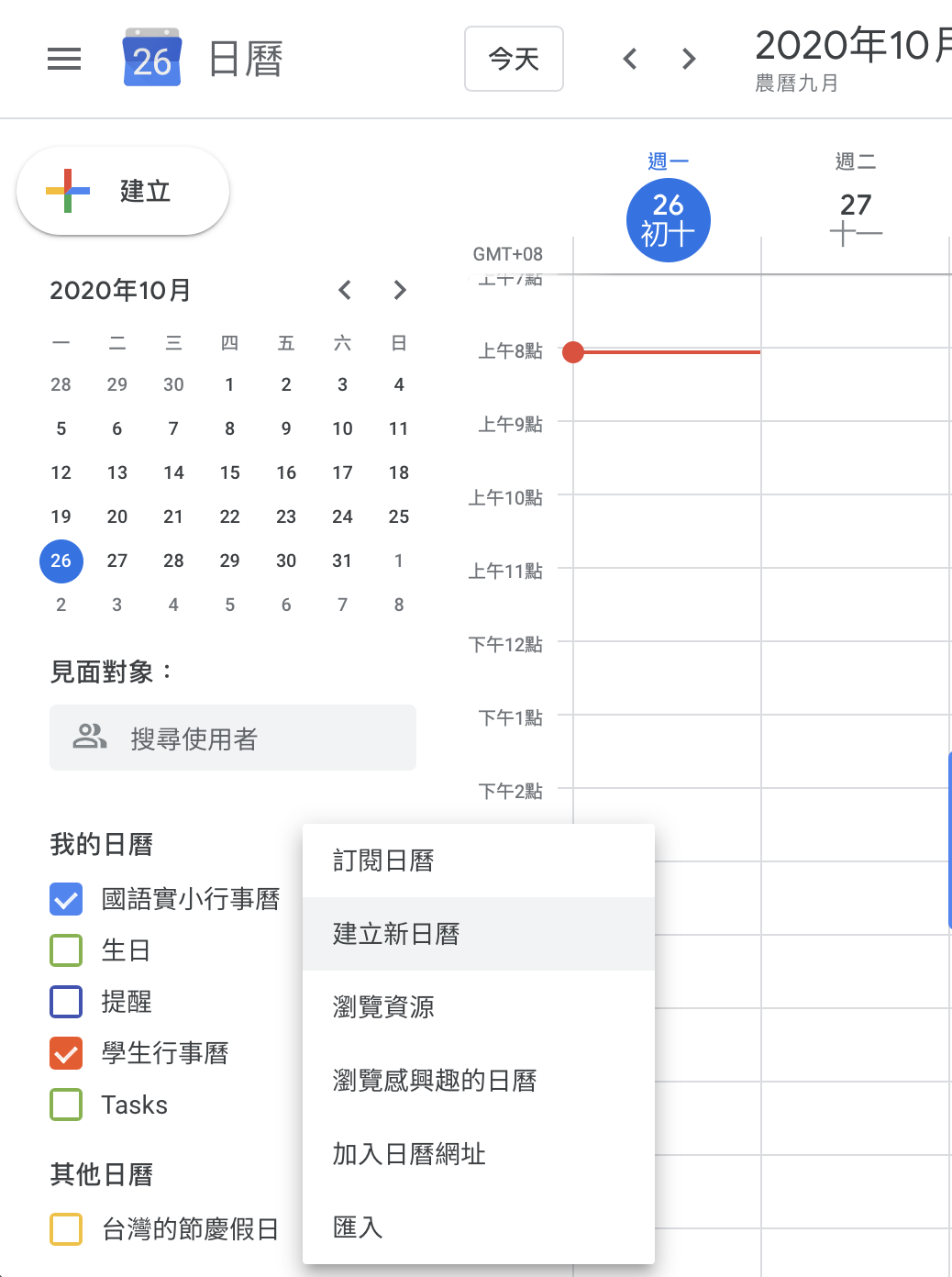 Google 行事曆同步模組設定
前置作業：
Google 行事曆必須依附在 G Suite 帳號下，建議建立一個專屬帳號，而不要直接使用個人帳號來儲存行事曆
如果需要複數行事曆，也請先在專屬帳號裡開設完成
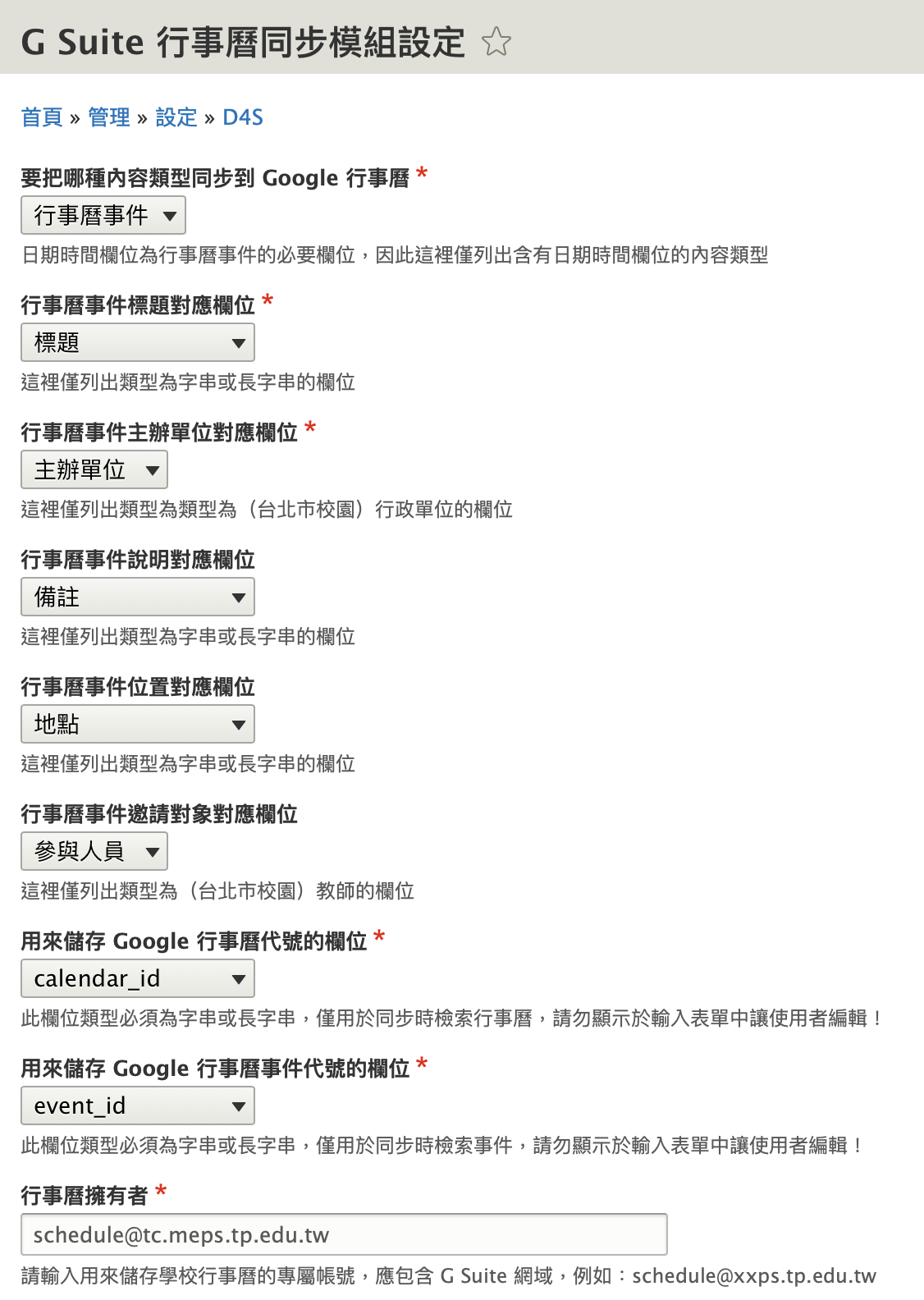 Google 行事曆同步模組設定
第一次設定：
選擇要同步的內容類型，可以自己設計內容類型，也可以使用模組提供的內容類型「行事曆事件」
設定該內容類型與 Google 行事曆事件的欄位對應關係，非必要欄位可以不對應
行事曆擁有者：輸入前述專屬帳號
Google 行事曆同步模組設定
第二次設定：
若內容類型裡有 Taxonomy （分類）欄位，則可以將分類項目同步到不同的行事曆，如果沒有分類欄位則不顯示相關設置
請指定用來儲存同步事件的 Google 行事曆（無法對應的事件全部儲存在這裡）
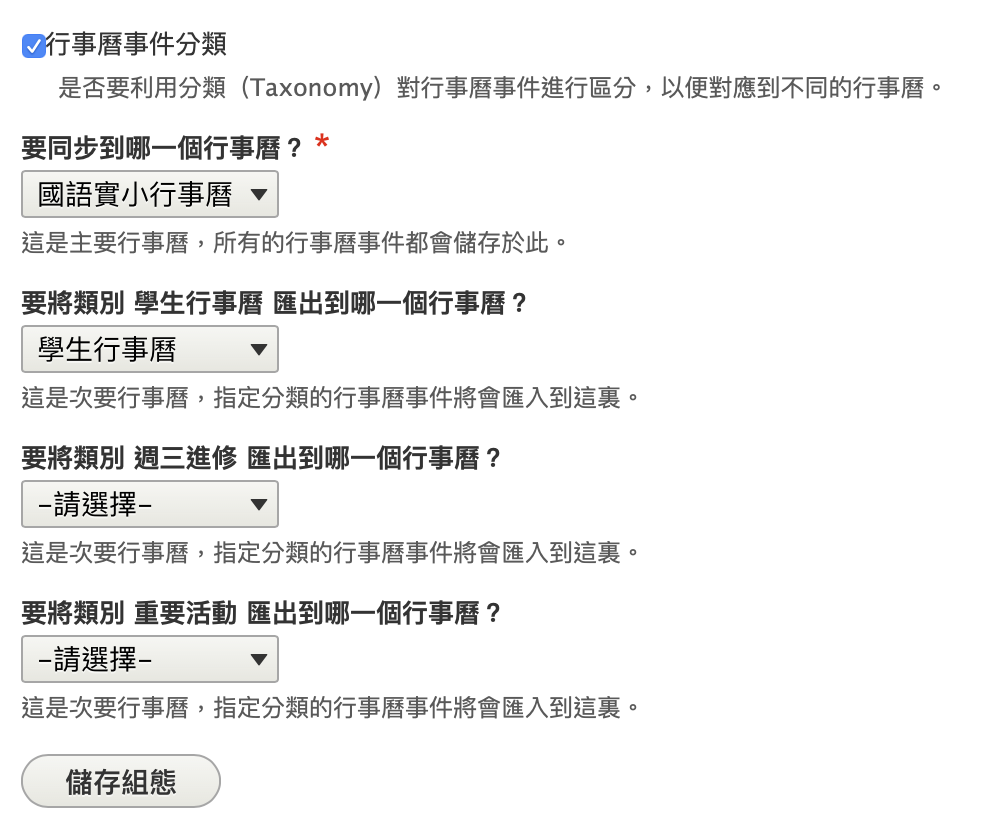 編輯「行事曆分類」項目
點選管理選單中的「架構」→「分類」，找到「行事曆分類」按「列出次分類」
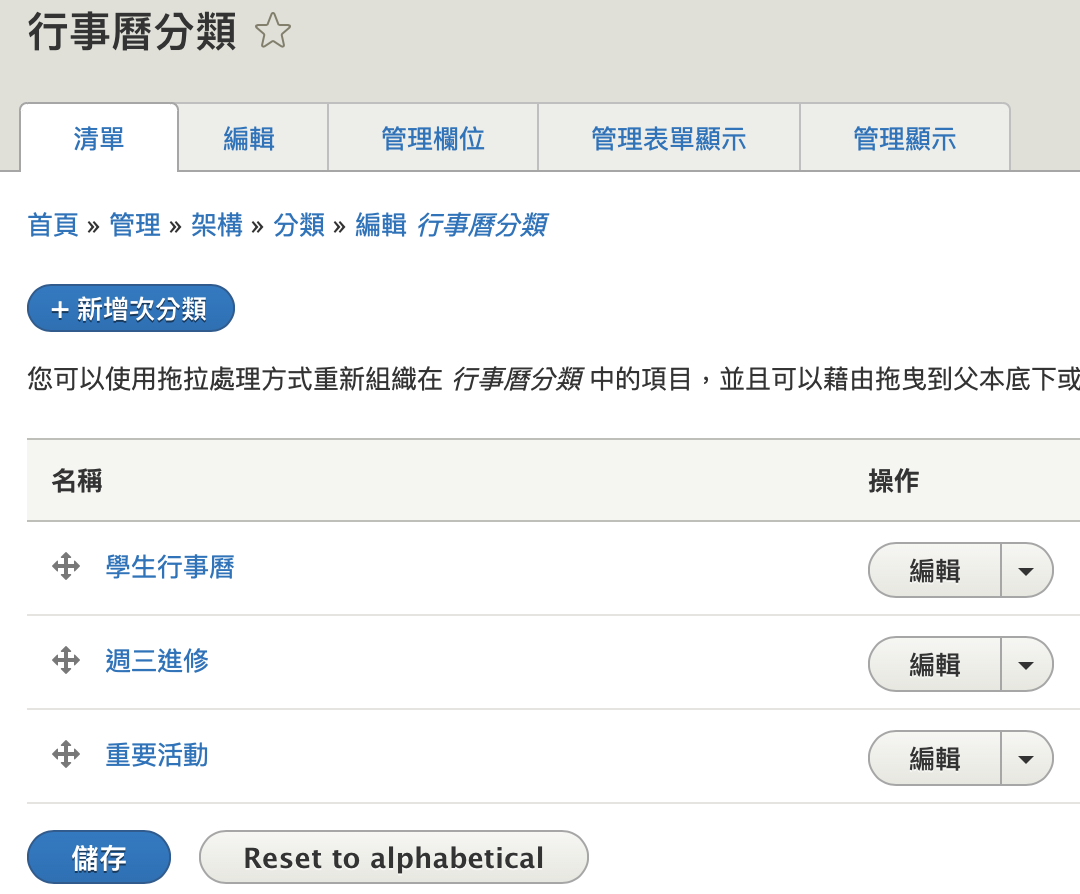 編輯「行事曆事件」內容類型
從管理選單選擇「架構」→「內容類型」，找到「行事曆事件」按「管理欄位」
視需要增刪欄位（請勿變更必要欄位，包括：calendar_id、event_id、主辦單位、時間欄位）
重新排列欄位的顯示順序
或是變更表單欄位的使用者介面
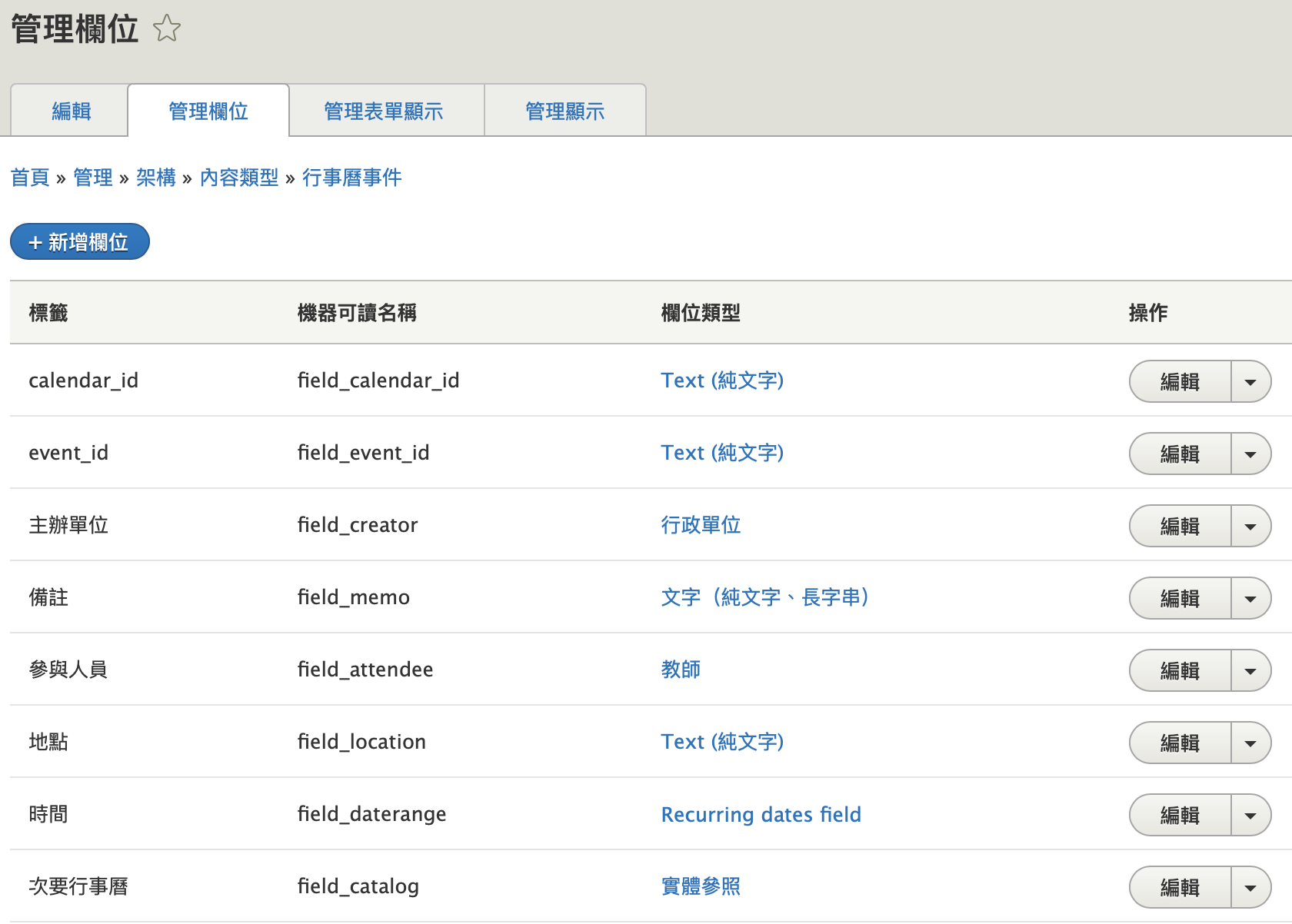 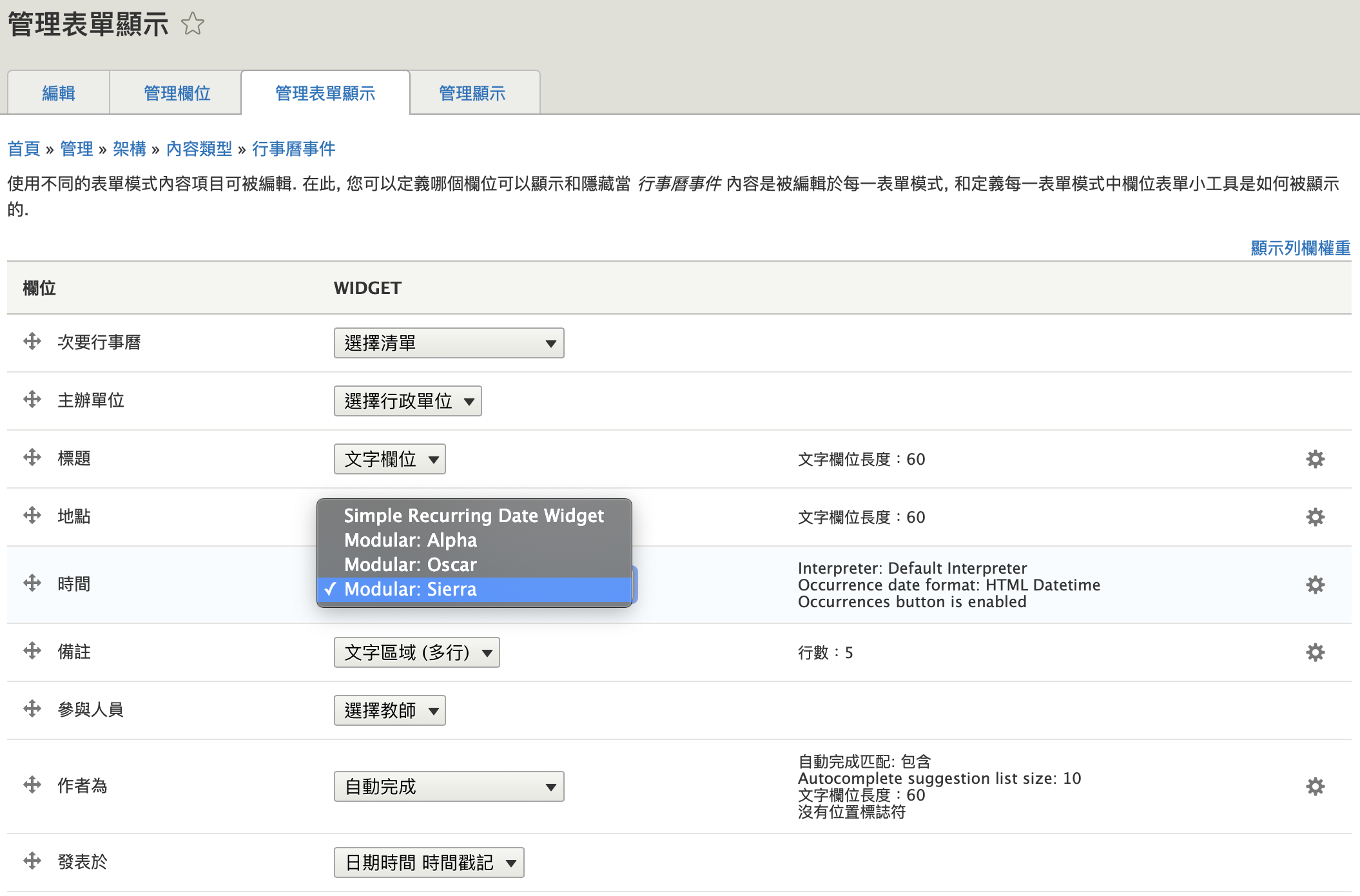 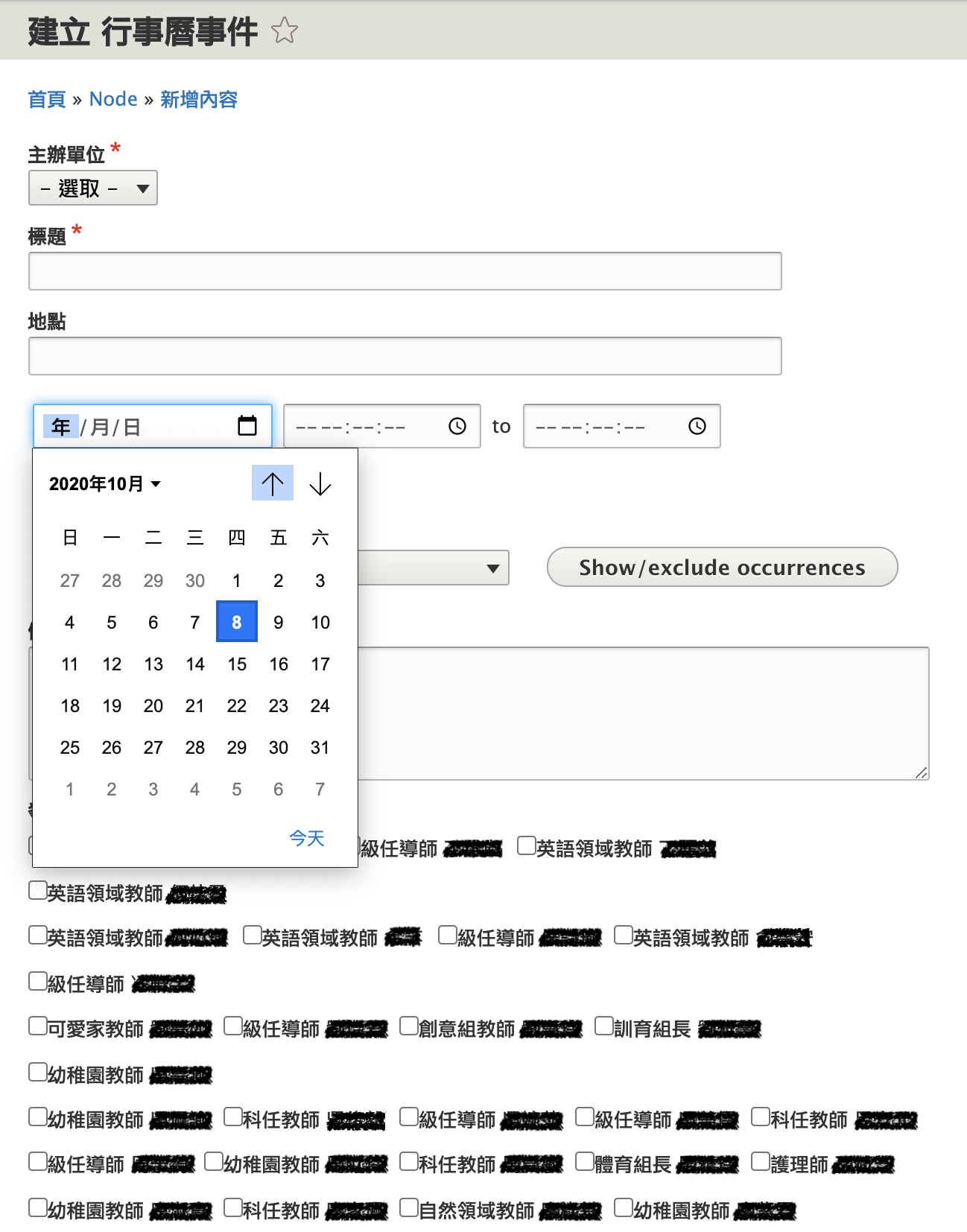 修改行事曆介面
從管理選單選擇「架構」→「Views」，找到「學校行事曆」按「編輯」
修改樣式「校園行事曆」的選項
或是移除預設欄位、新增其它欄位（這些欄位當點擊事件時會顯示在彈出視窗）
行事曆介面只有在「行事曆事件」有內容時才會顯示，沒有內容時只顯示空白頁面
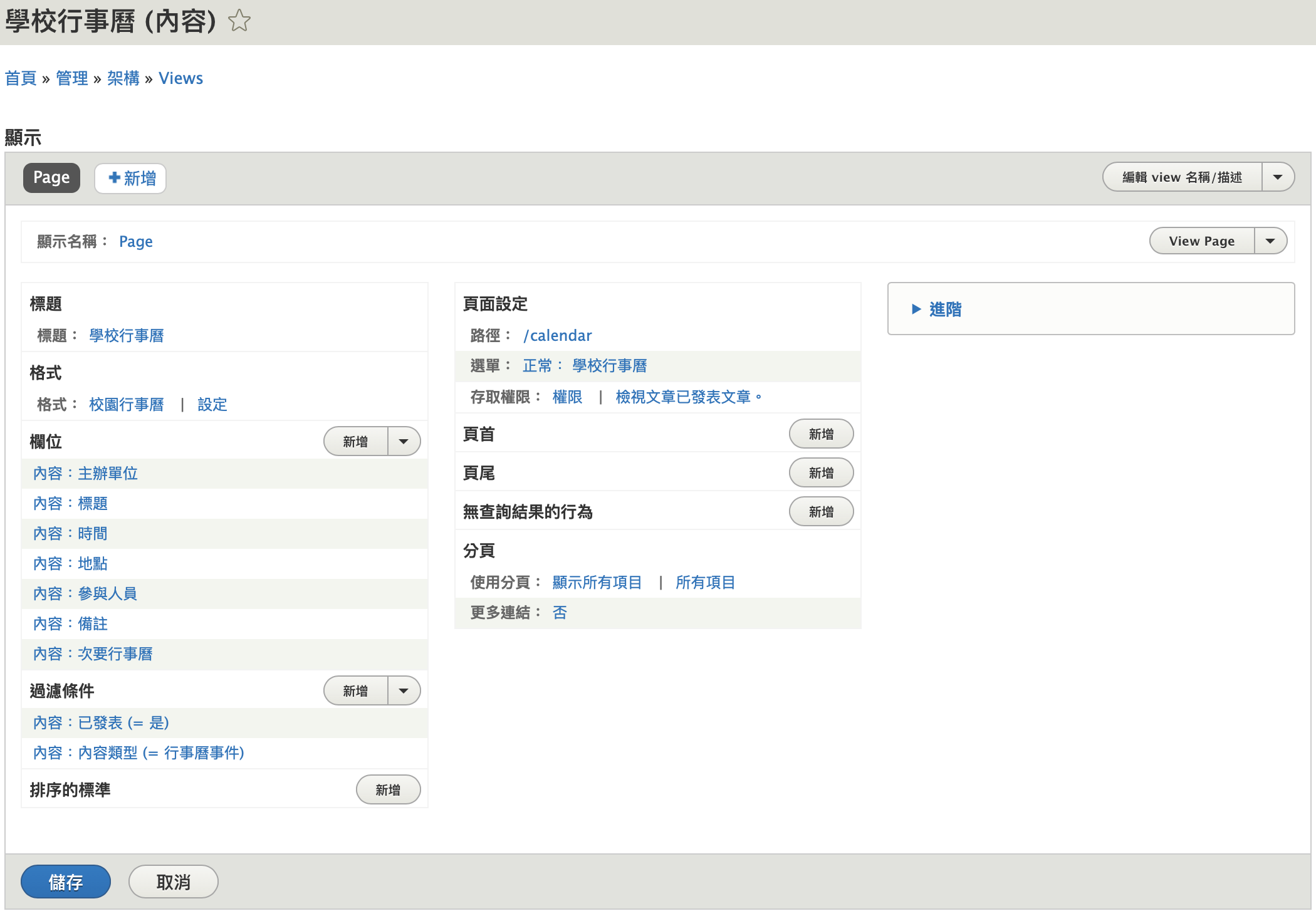 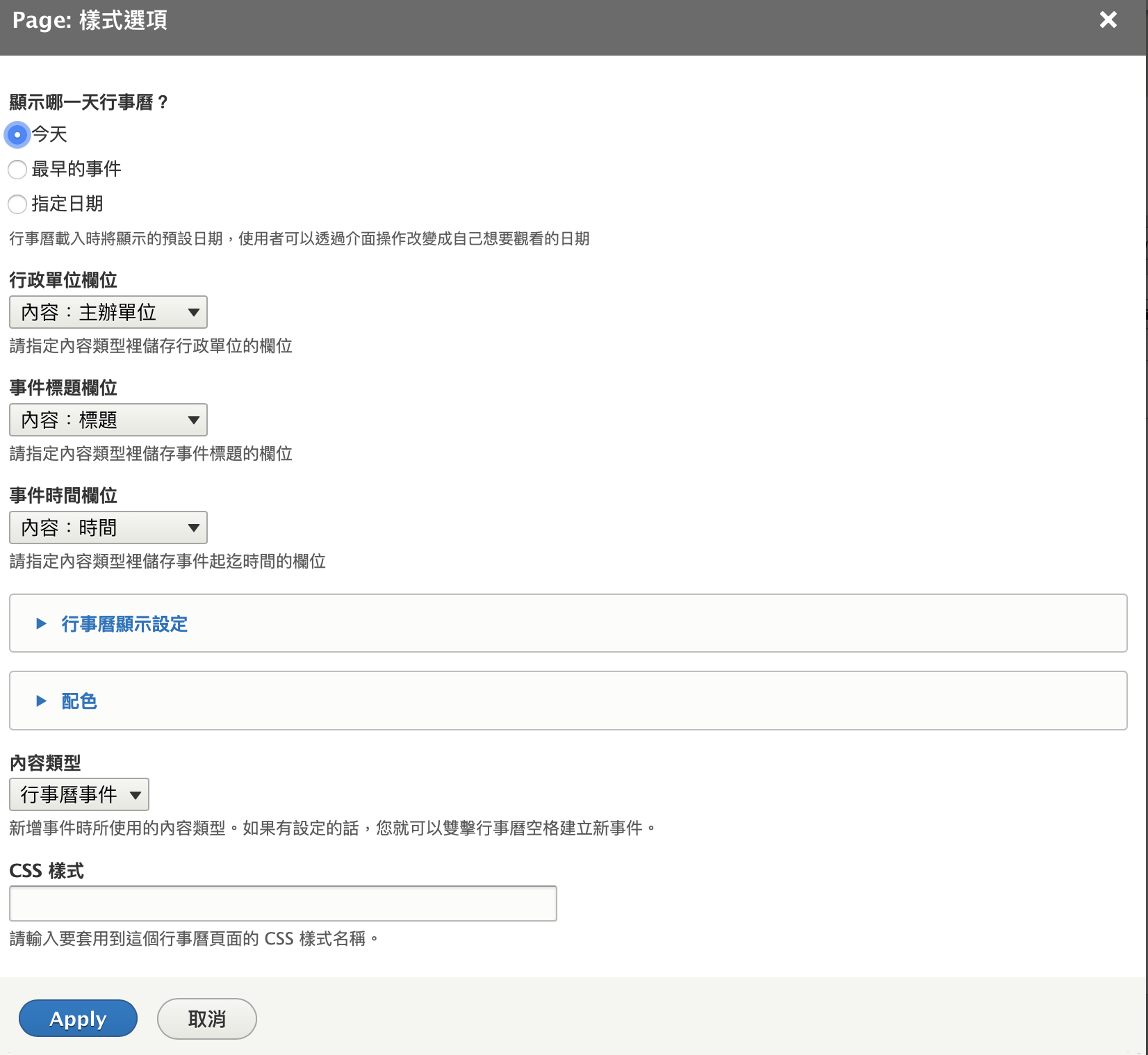 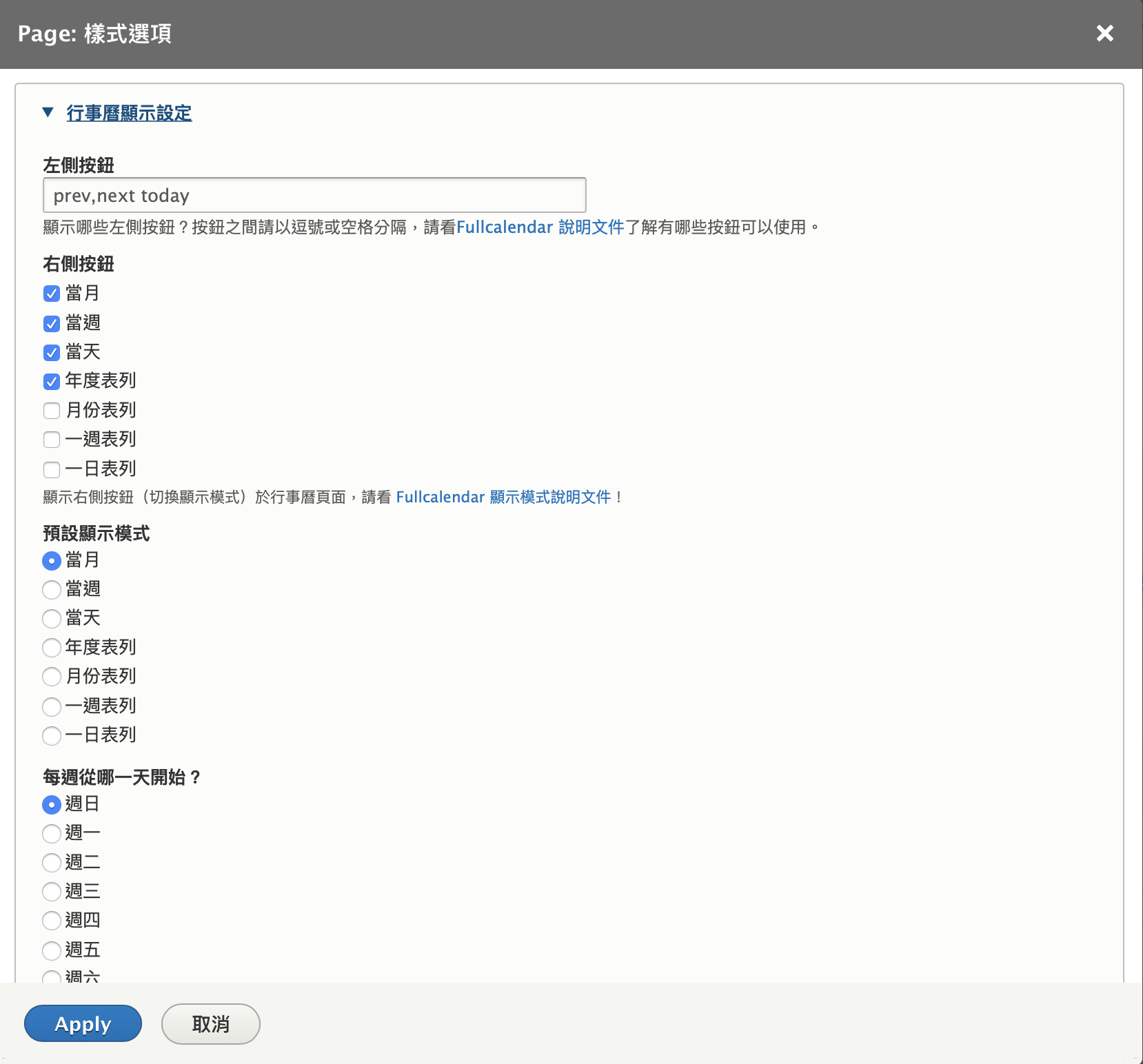 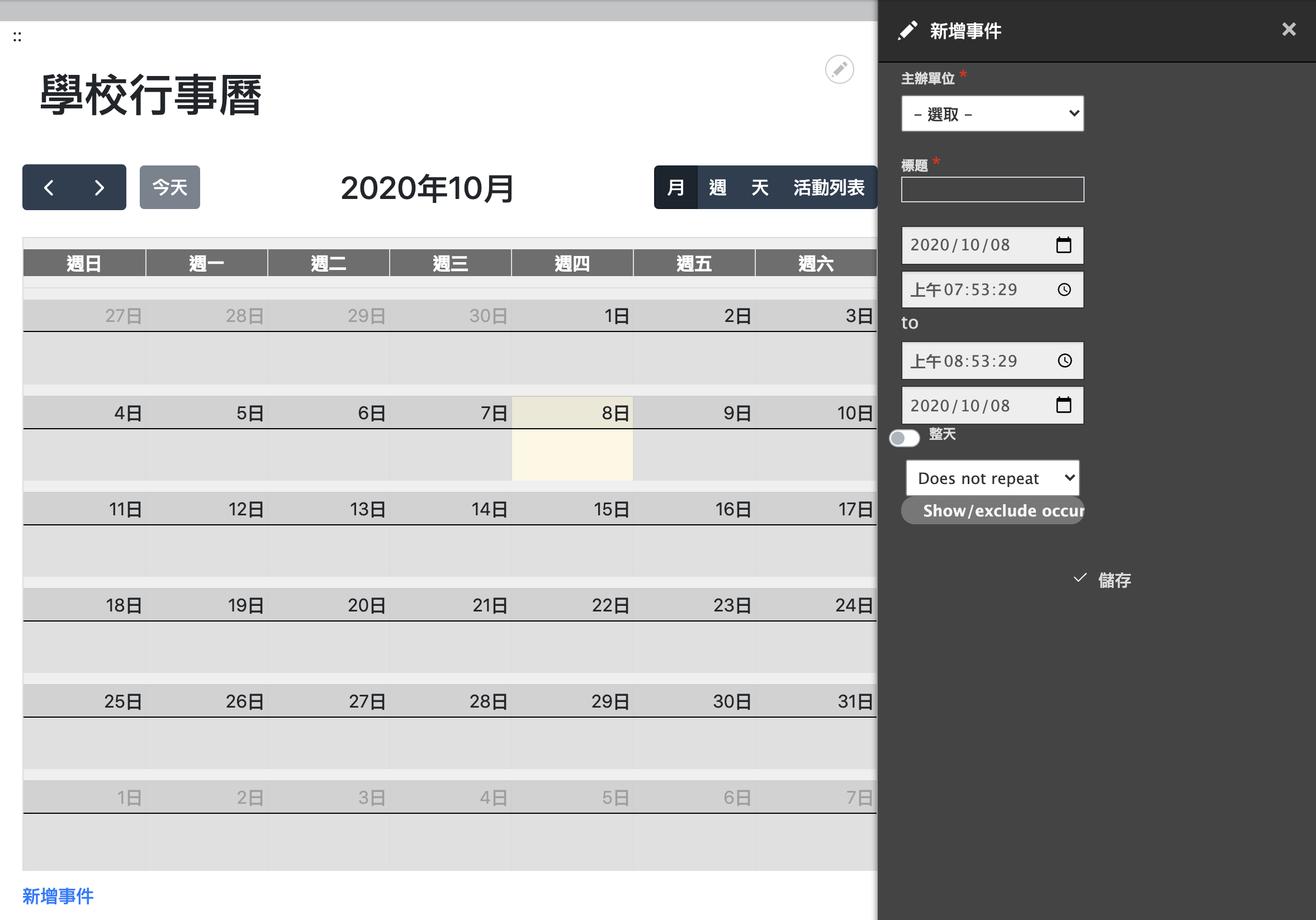 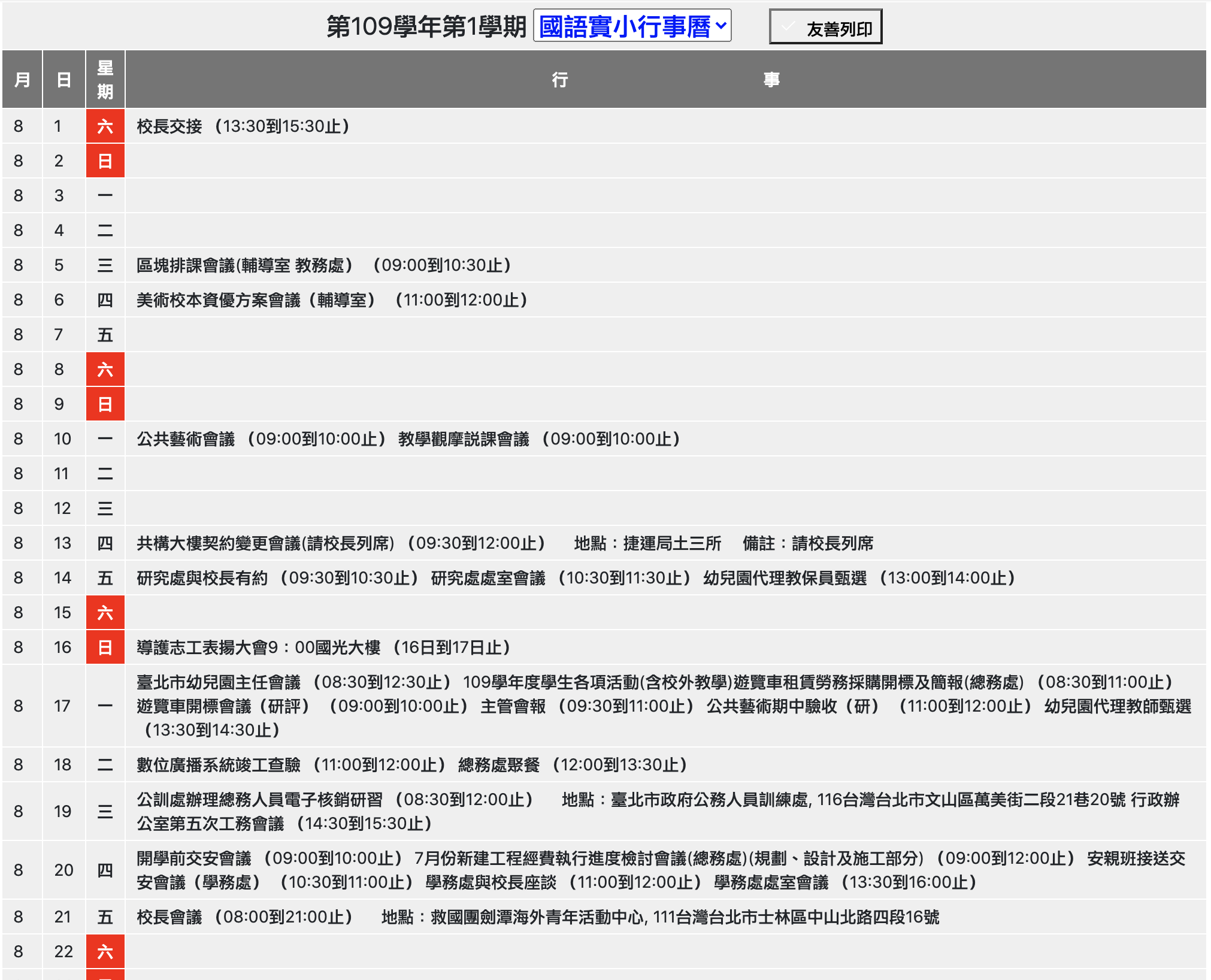 縮圖連結
編輯內容類型「縮圖連結」：點選管理選單中的「架構」→「內容類型」，找到「縮圖連結」按「管理欄位」
編輯分類「網站分類」：點選管理選單中的「架構」→「分類」，找到「網站分類」按「列出次分類」
編輯區塊「相關網站」：點選管理選單中的「架構」→「Views」，找到「相關網站」按「編輯」
修改縮圖的顯示樣式：點選管理選單中的「設定」→「媒體」→「Responsive image styles」，找到「websites」按「編輯」
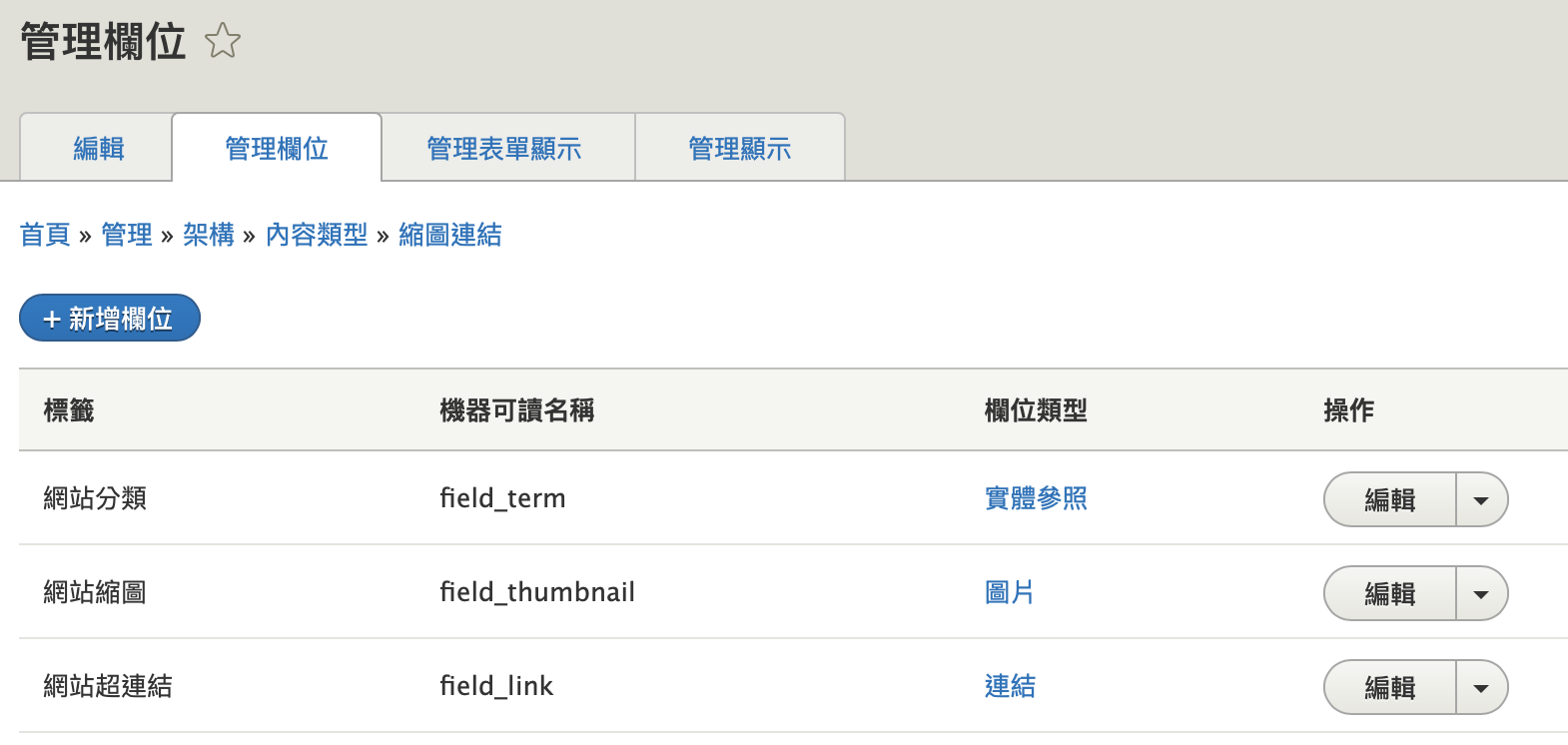 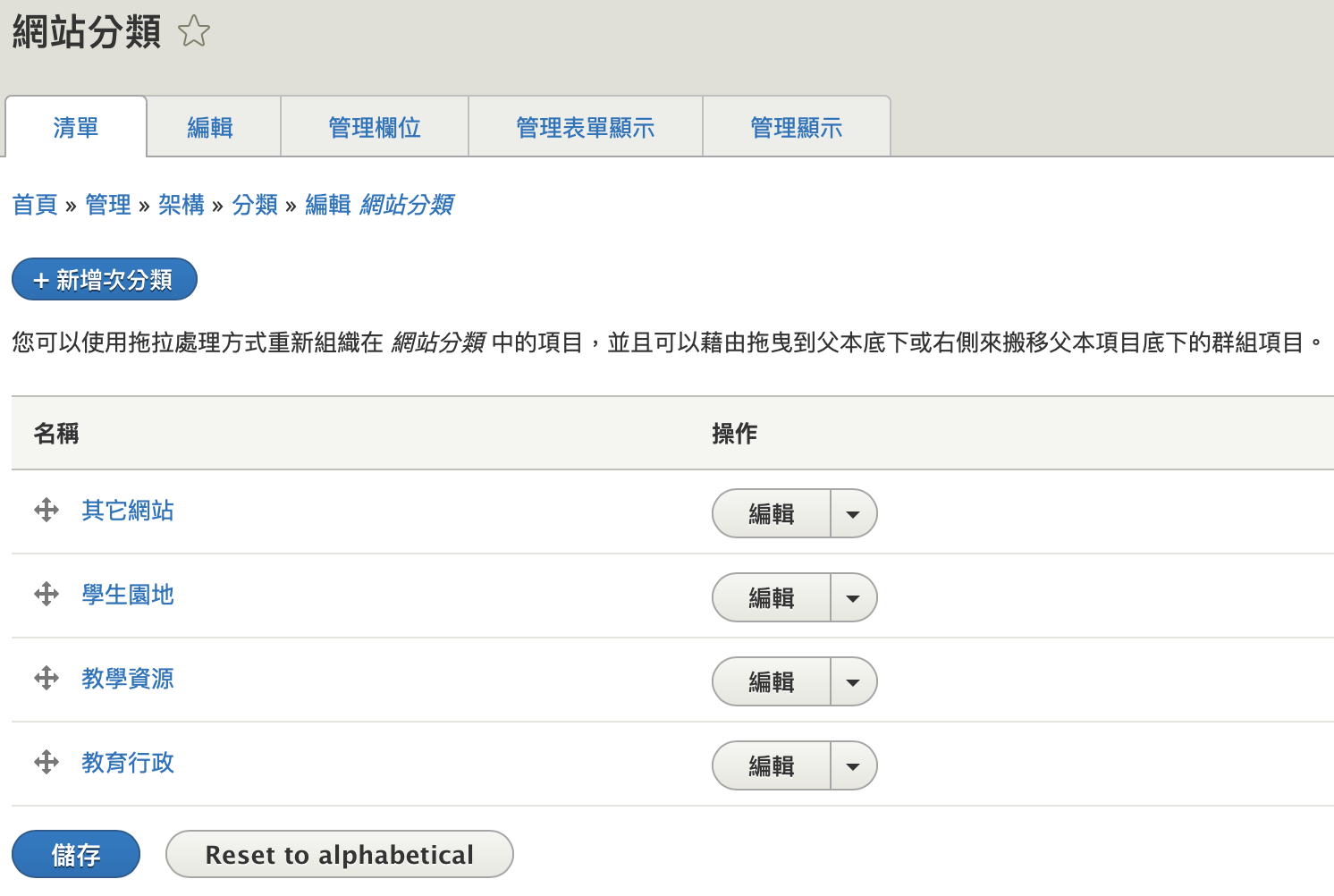 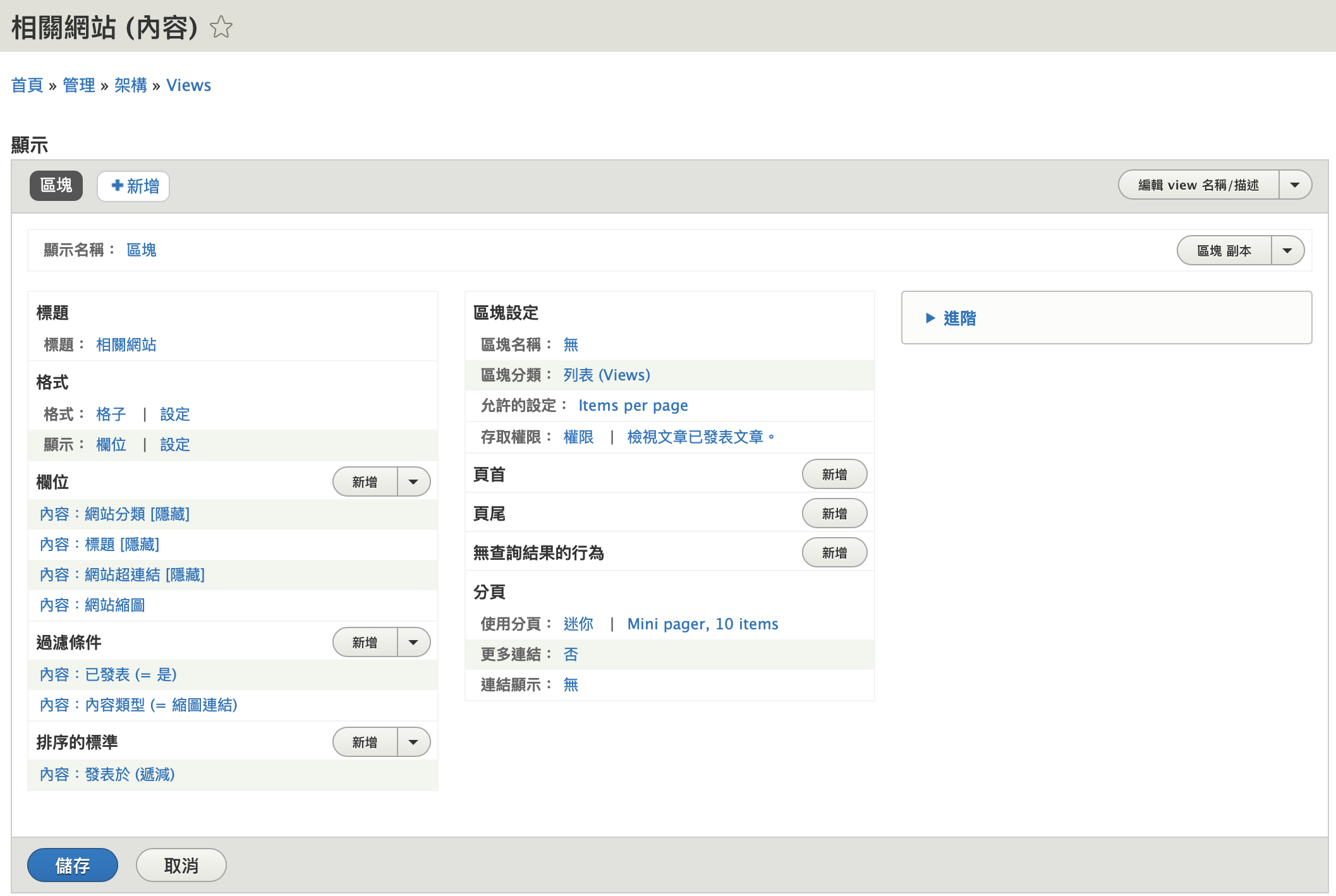 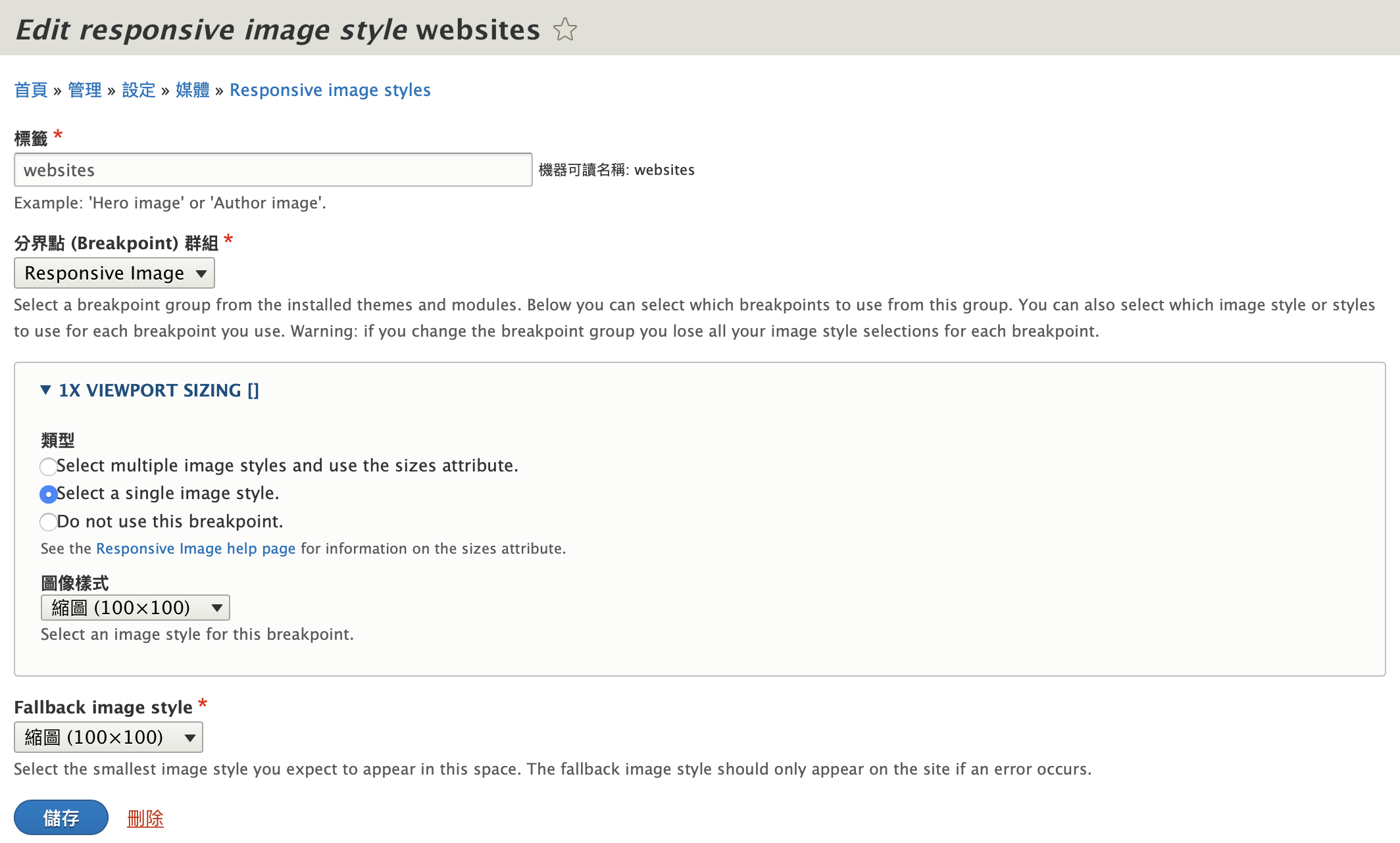 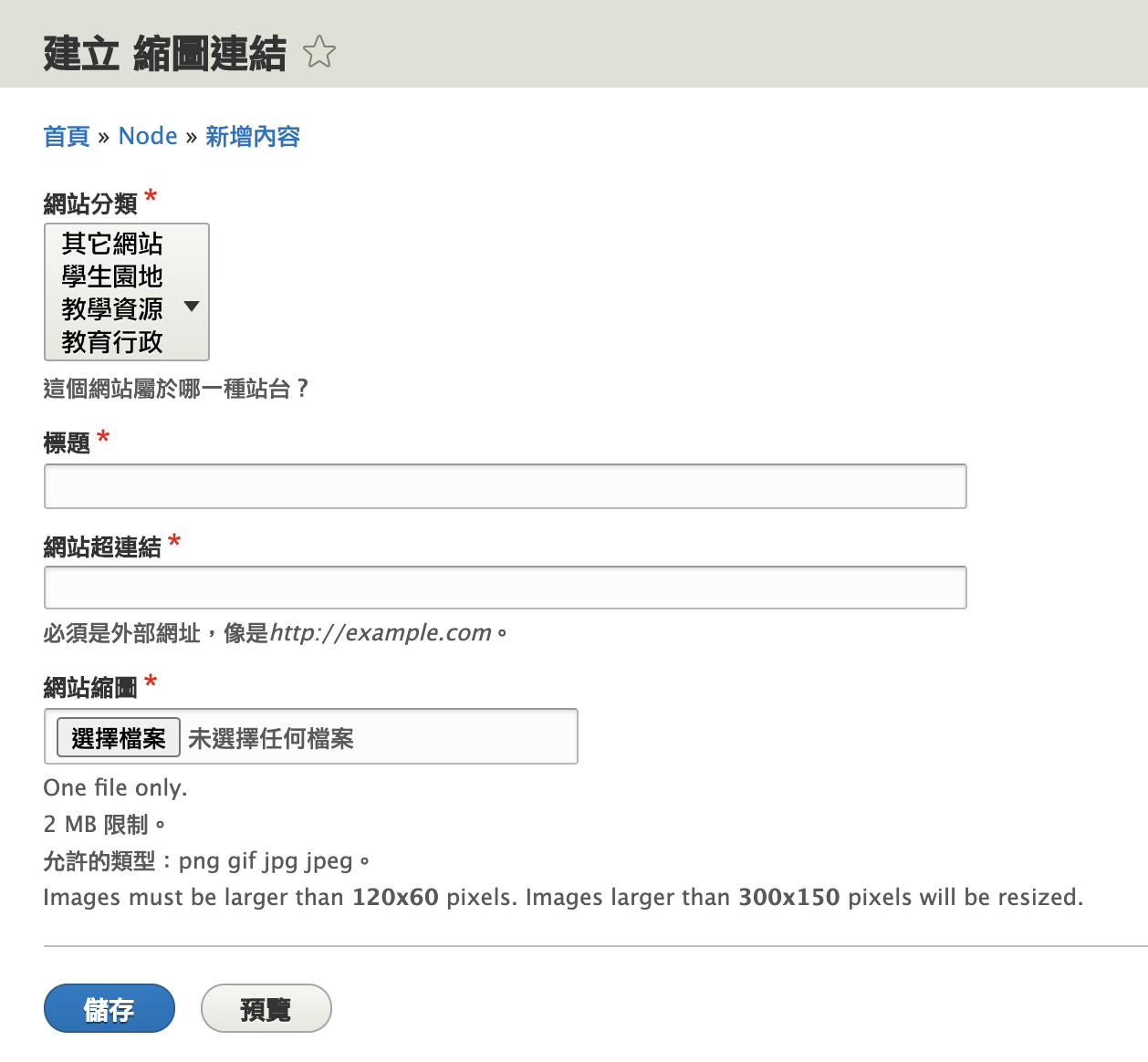 校園最新消息
編輯內容類型「最新消息」：點選管理選單中的「架構」→「內容類型」，找到「最新消息」按「管理欄位」
編輯分類「最新消息分類」：點選管理選單中的「架構」→「分類」，找到「最新消息分類」按「列出次分類」
編輯頁面「校園最新消息」：點選管理選單中的「架構」→「Views」，找到「校園最新消息」按「編輯」
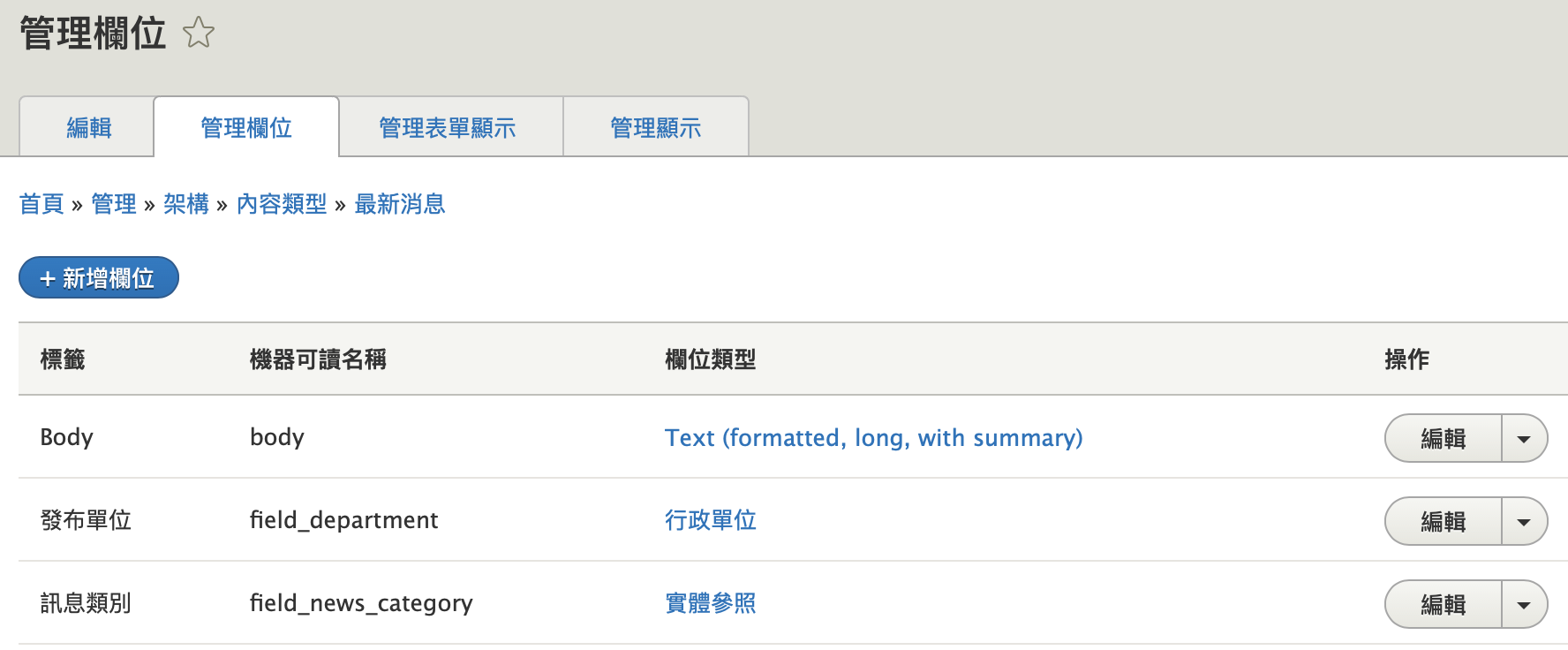 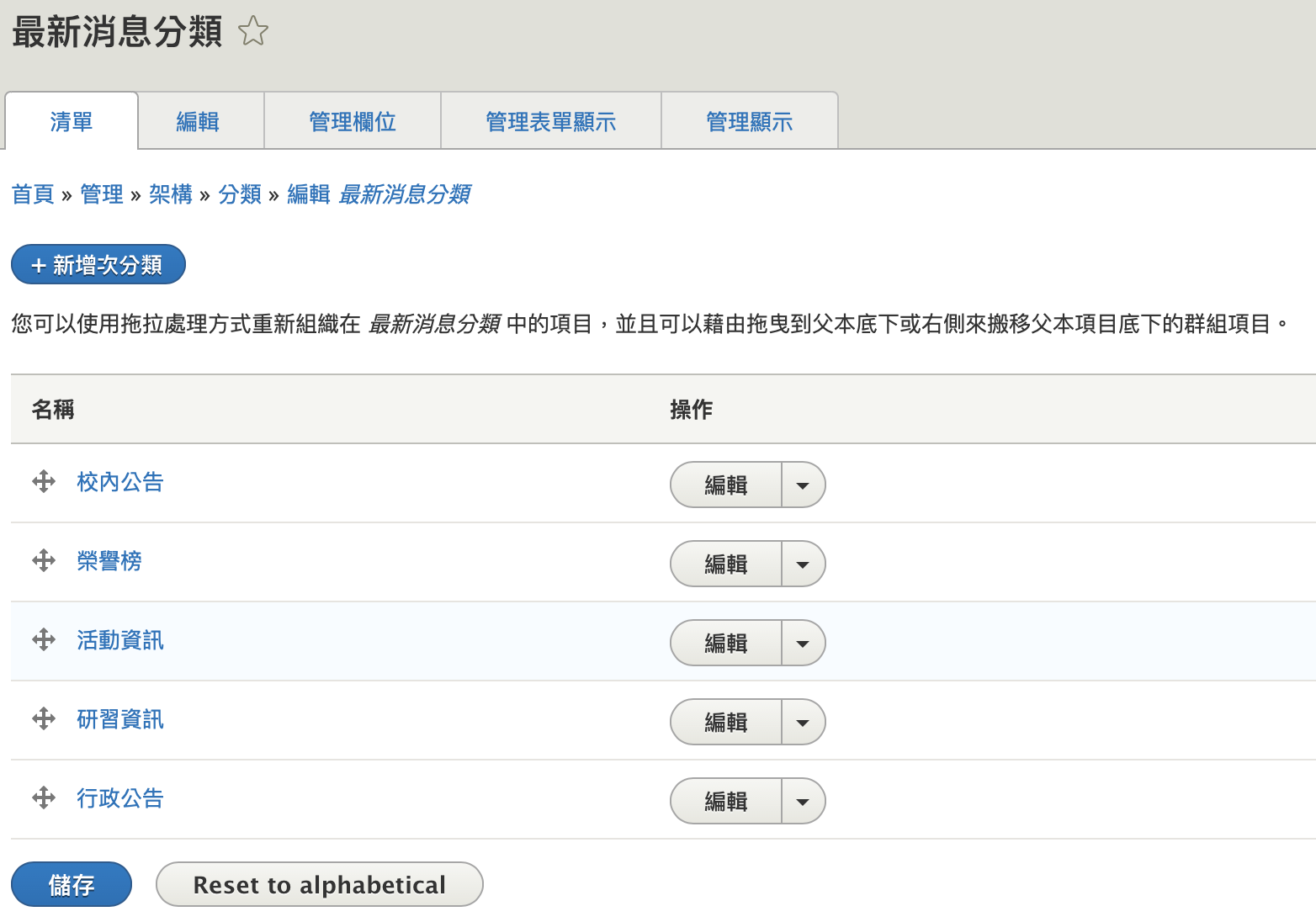 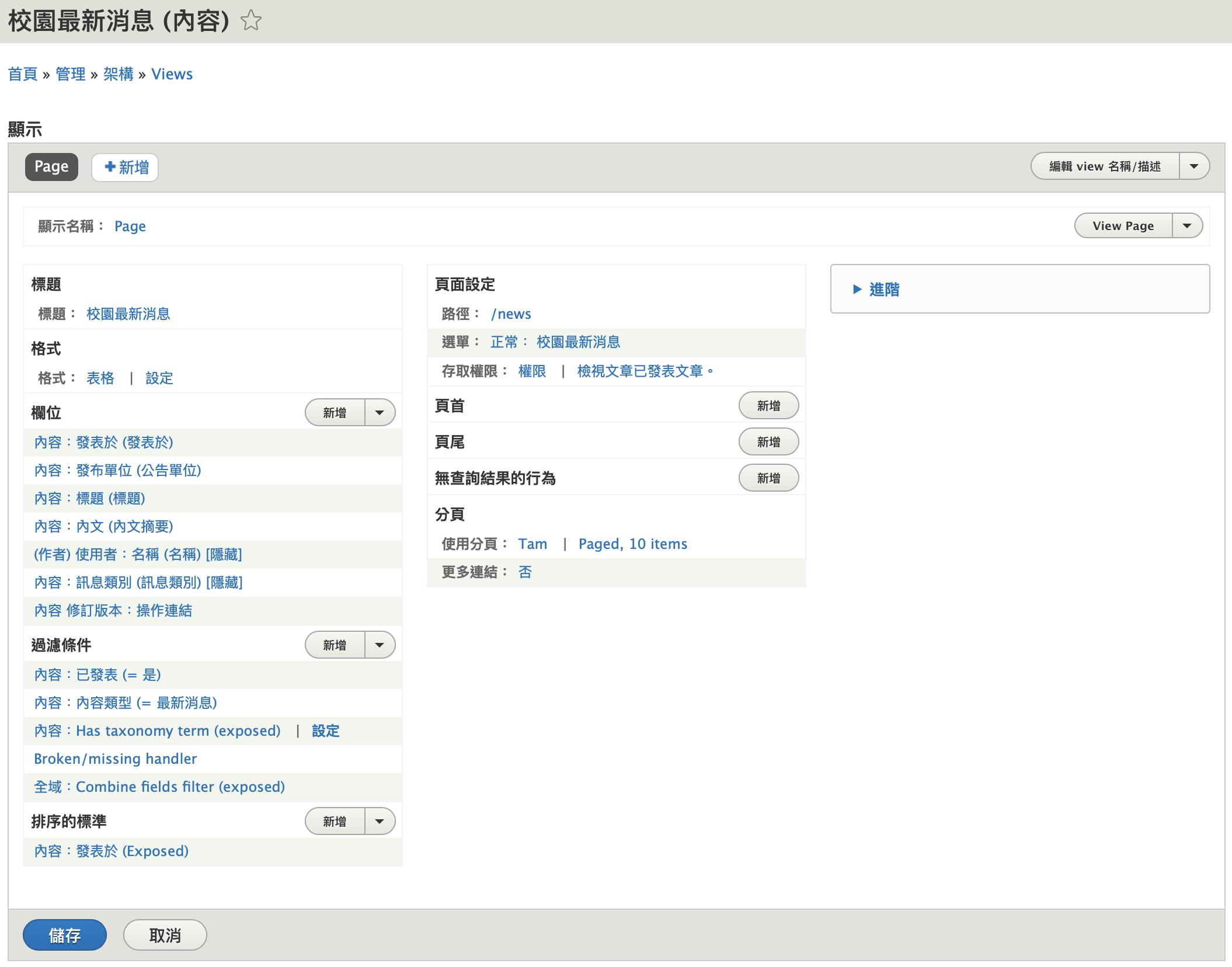 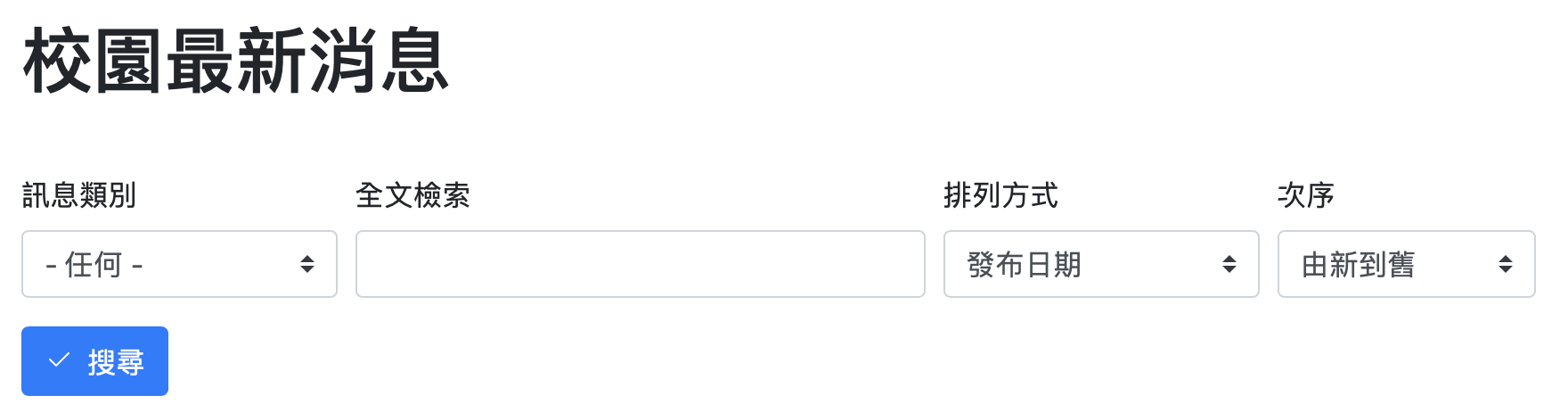 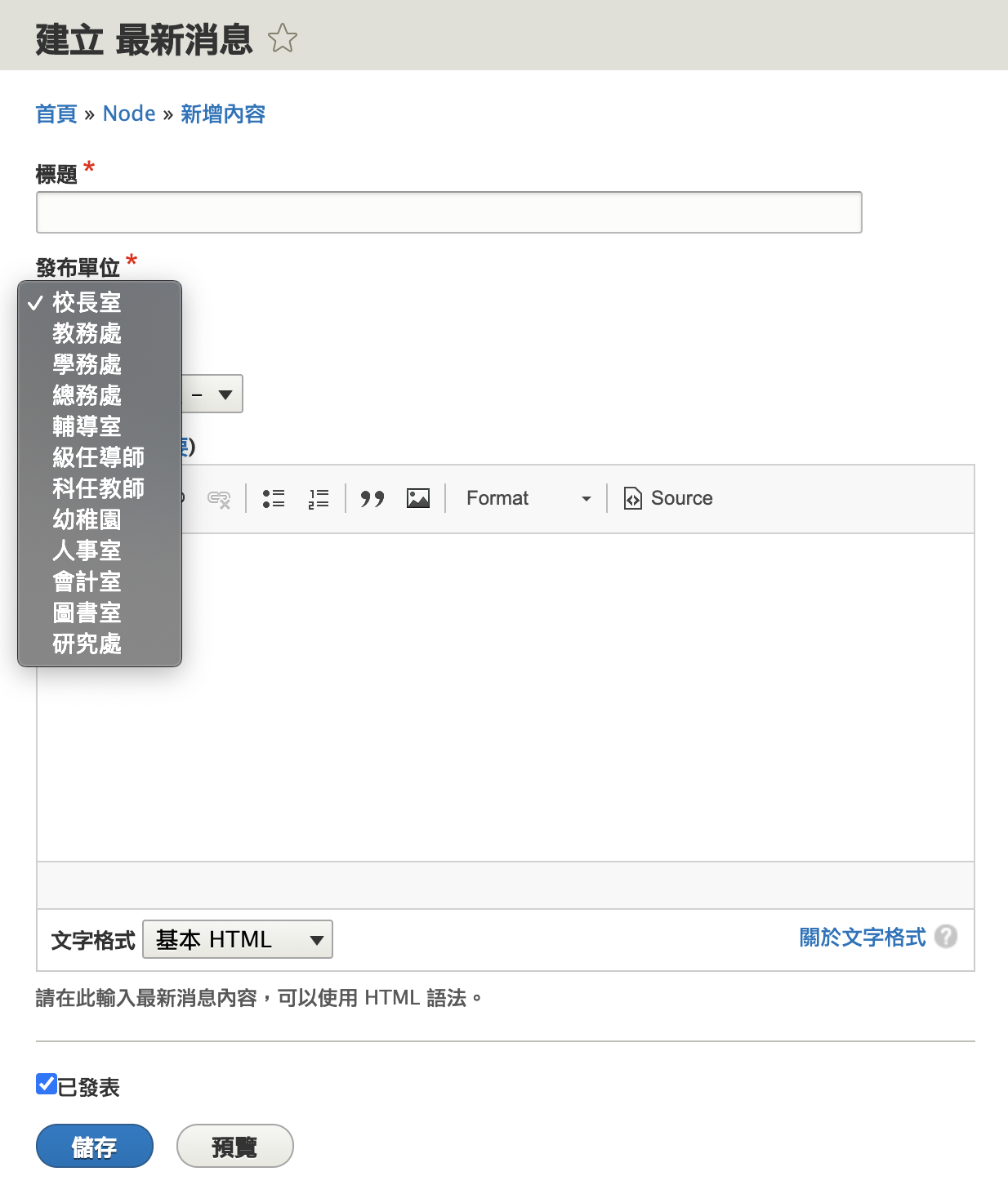 教育局最新消息
區塊「教育局最新消息」由模組自動產生，因此無法編輯
編輯 RSS Feeds（聯播）請點選管理選單中的「設定」→「Web 服務」→「聯播」
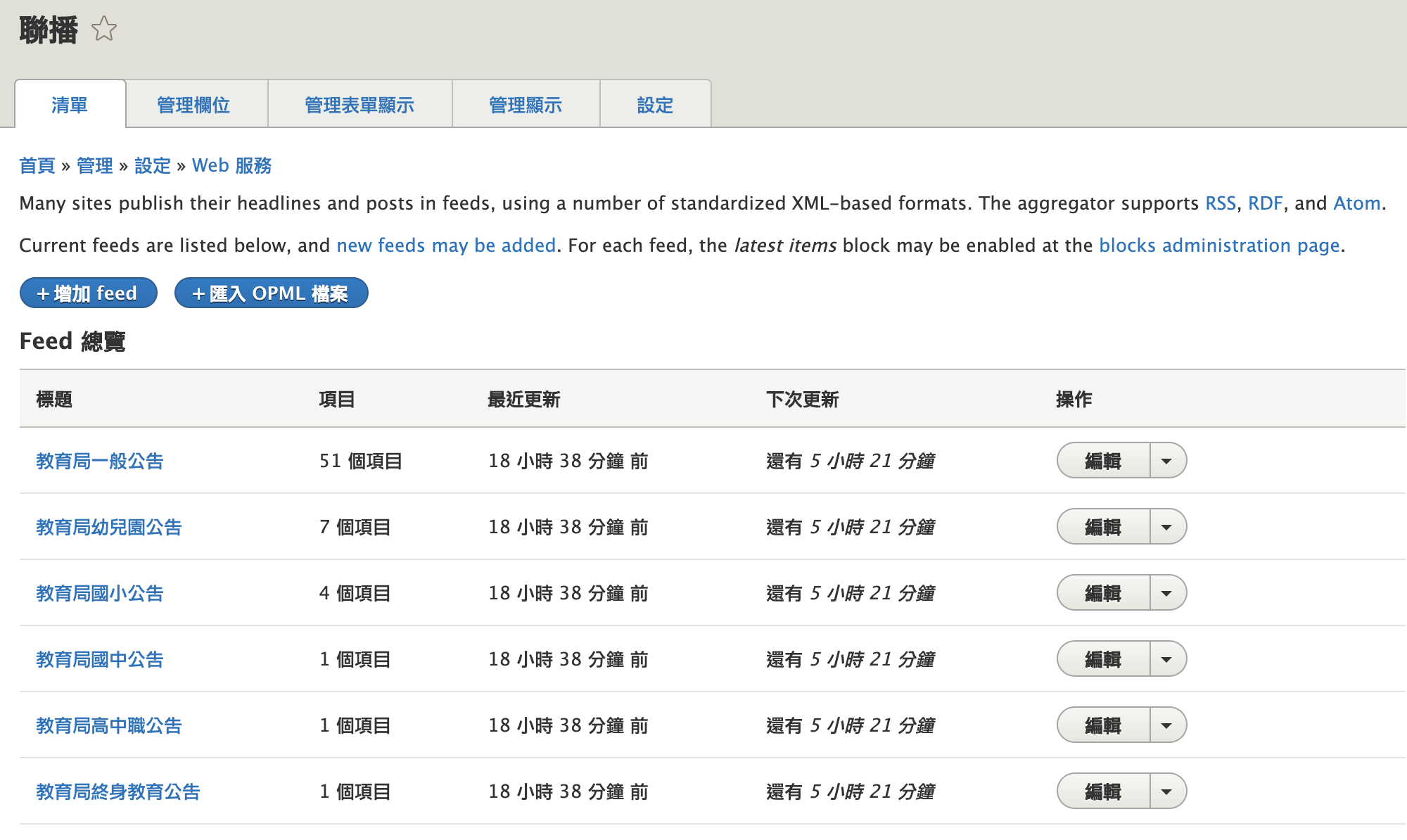 版面配置
將「校園最新消息」和「教育局最新消息」放置在首頁
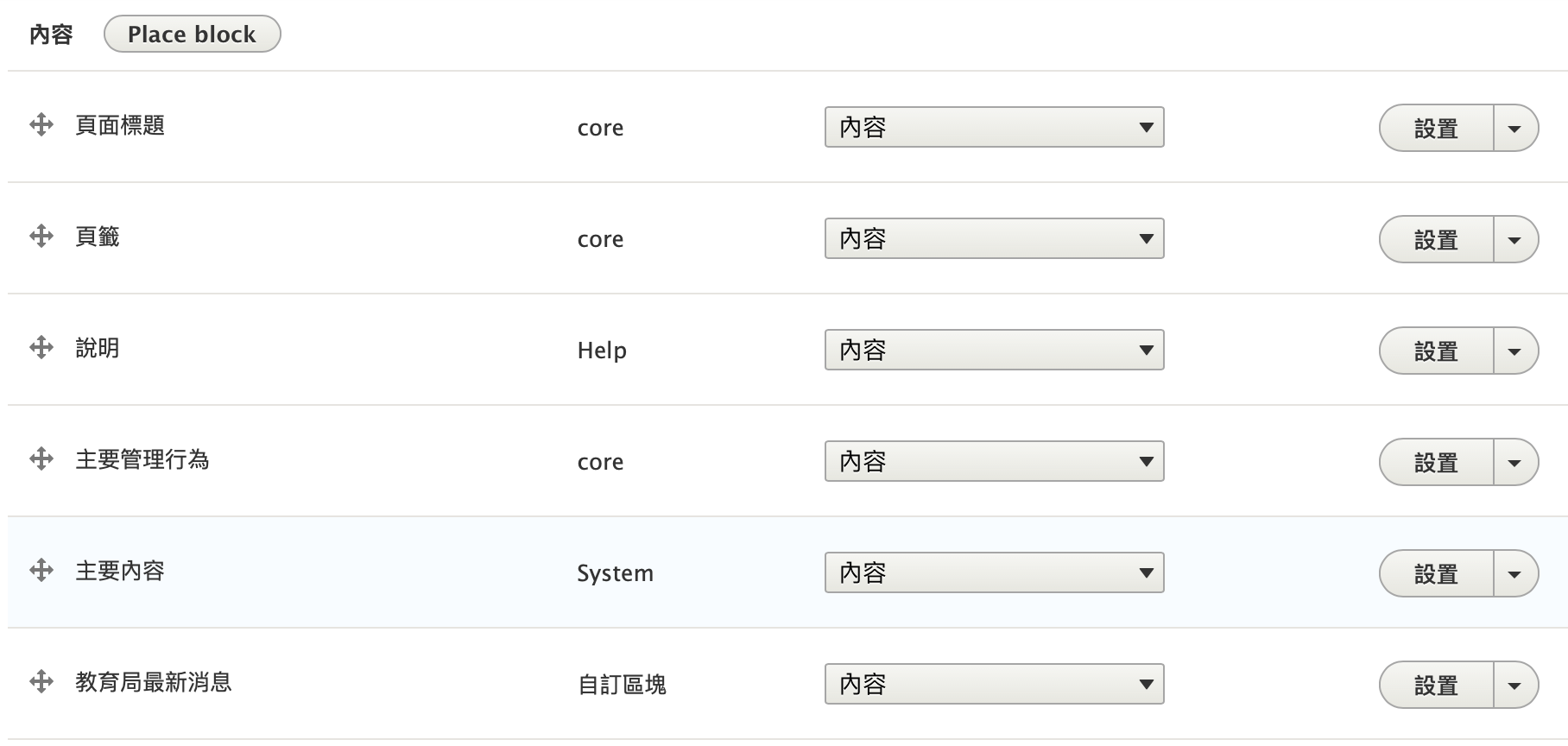 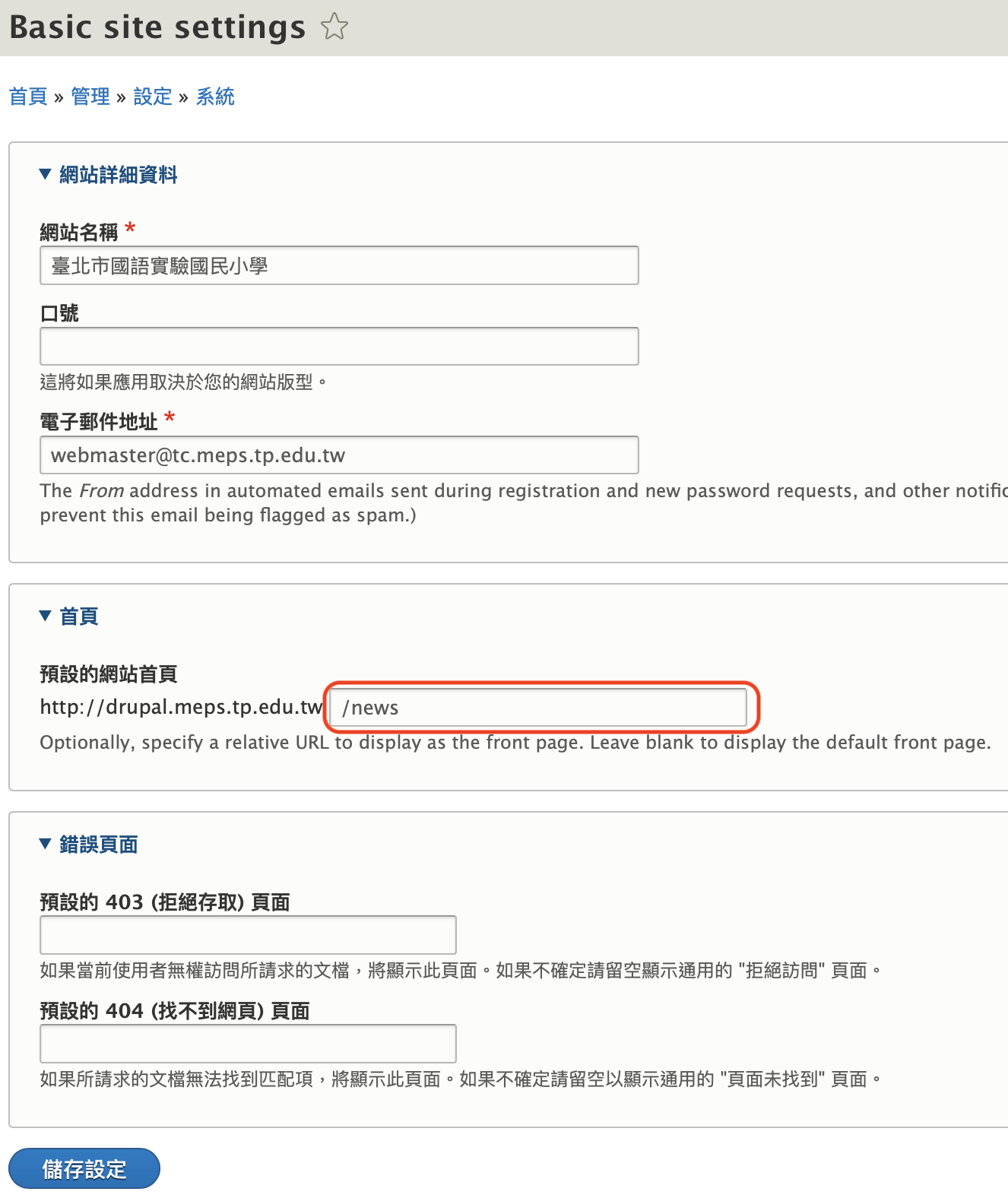 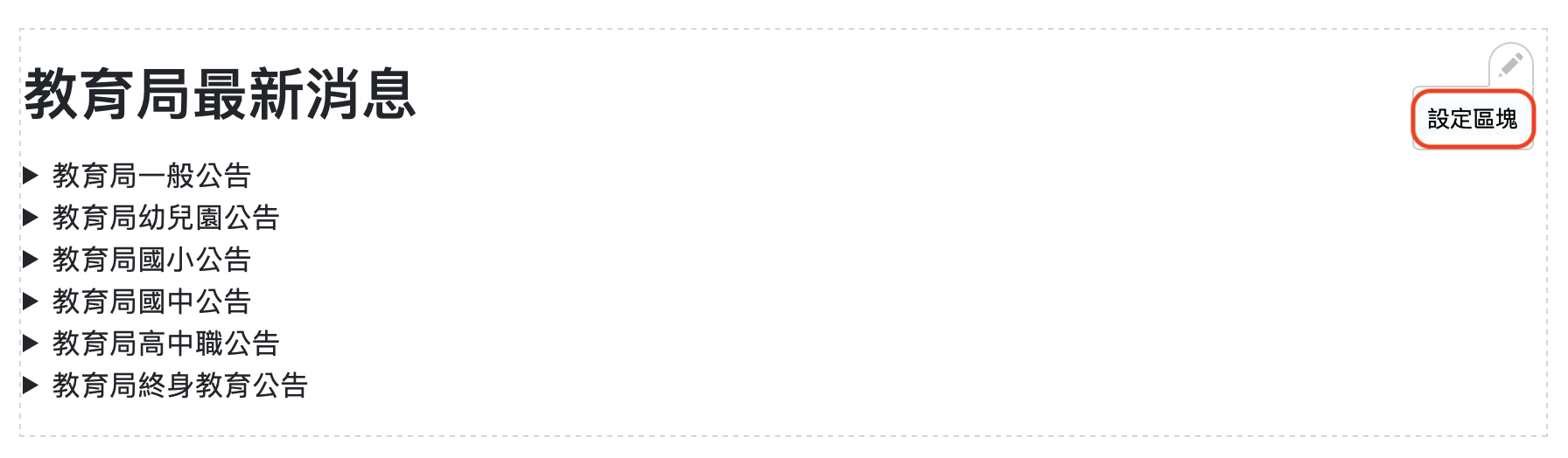 版面配置
修改「教育局最新消息」顯示的消息數量
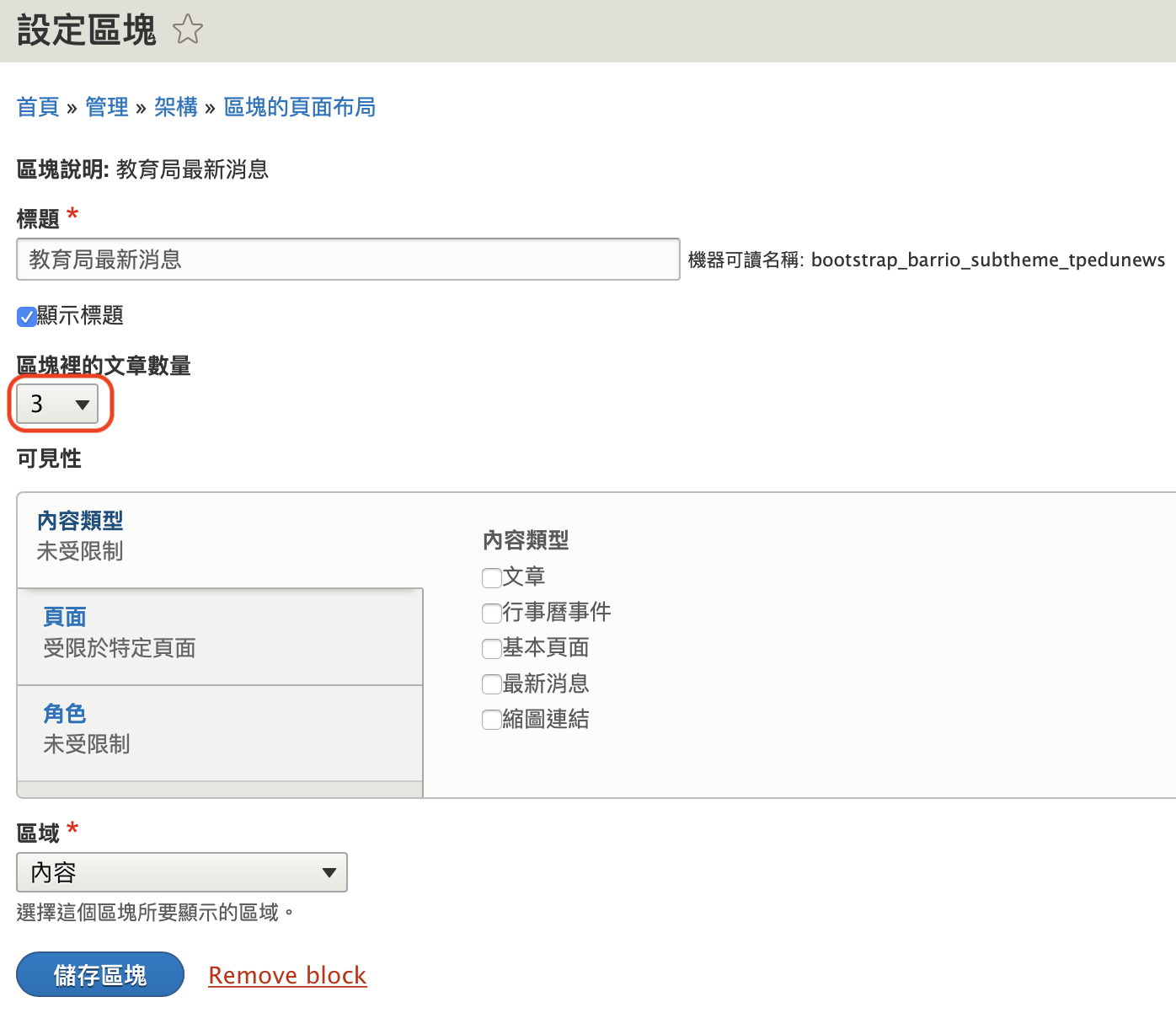 欄位應用練習
建立新的分類「表單項目」，次分類為：「交通糾察隊」、「閱讀楷模獎」、「攜手激勵測驗」
建立新的內容類型「學生名單填報」，移除 Body 欄位，新增欄位「分類項目」，請勾選新建立的分類「表單項目」
新增欄位「班級」，勾選「依使用者過濾班級」
新增欄位「學生」，允許值域數量選「無限制」，勾選「依班級欄位過濾學生」，預設班級為「601」（空白表單要出現的班級）
新增角色「導師」
修改權限，只有「導師」可以新增「學生名單填報」
Q & A